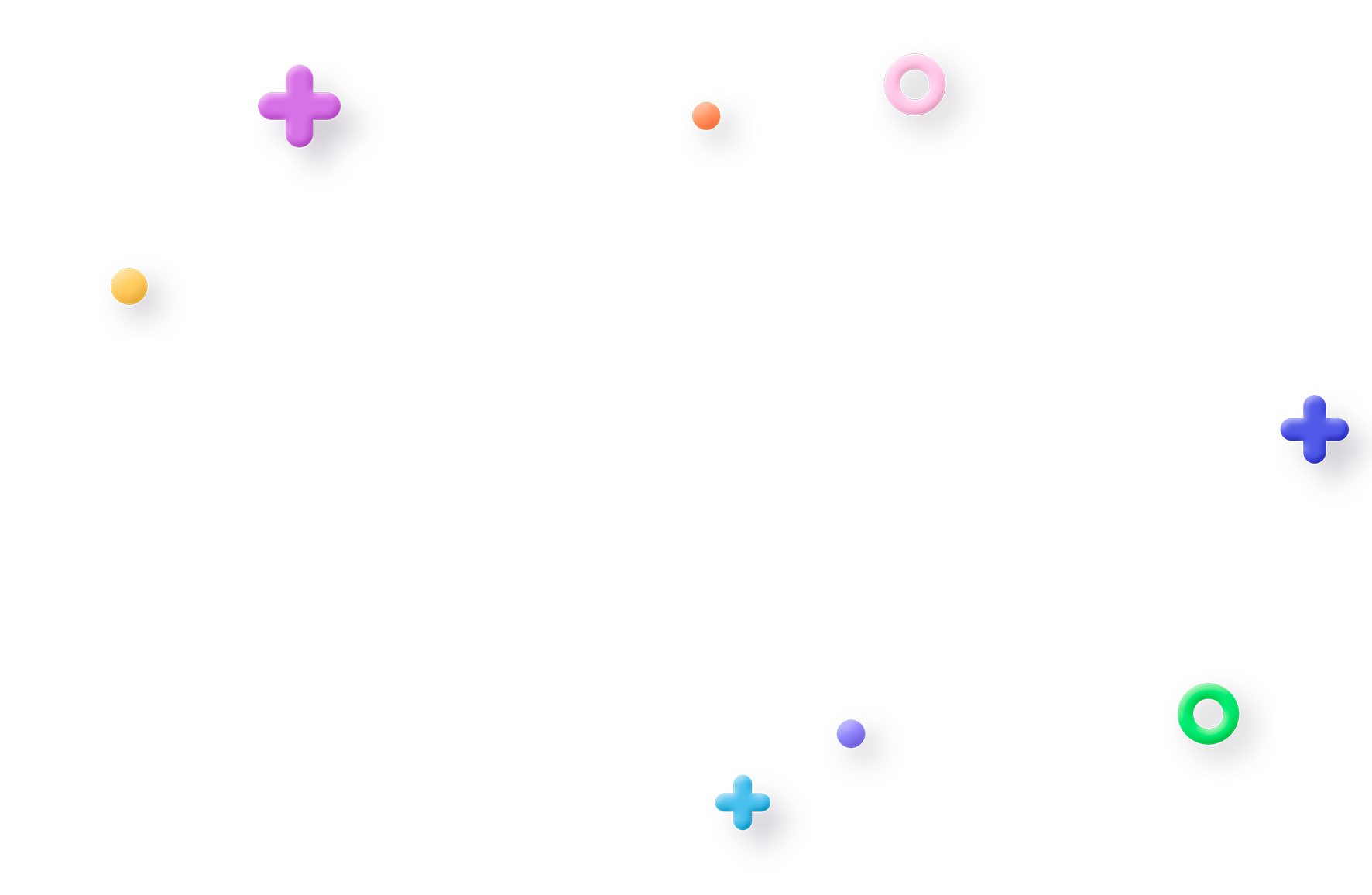 ALL
WEB DESIGN
GRAPHICS
BRANDS
USER INTERFACE
www.freeppt7.com
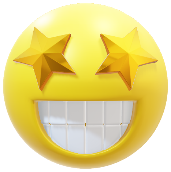 e7d195523061f1c03a90ee8e42cb24248e56383cd534985688F9F494128731F165EE95AB4B0C0A38076AAEA07667B1565C446FC45FF01DFB0E885BCDBDF3A284F3DB14DA61DD97F0BAB2E6C668FB4931B99D40B68E3E163A6068C18A9768D2D7355B0AB97AEF5E6275AC4BB746B507272648C827F9755EBB00687898E9D3C0615E56C2C25068800C
BUSINESS PPT
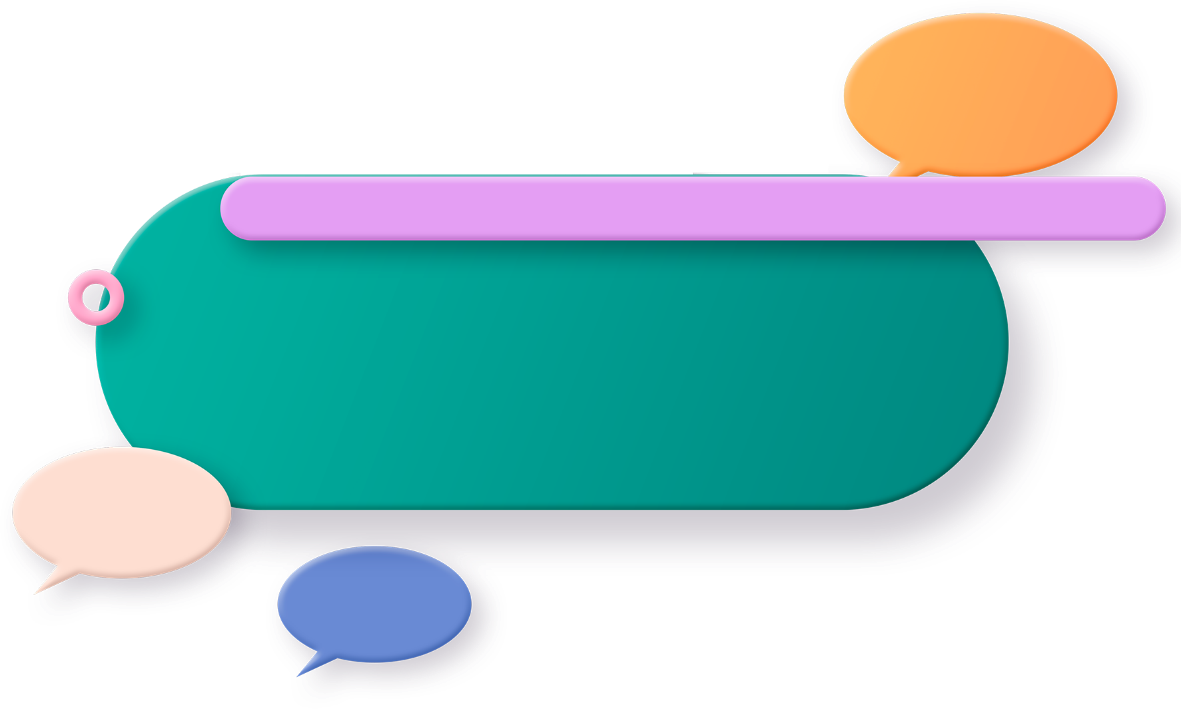 1.0
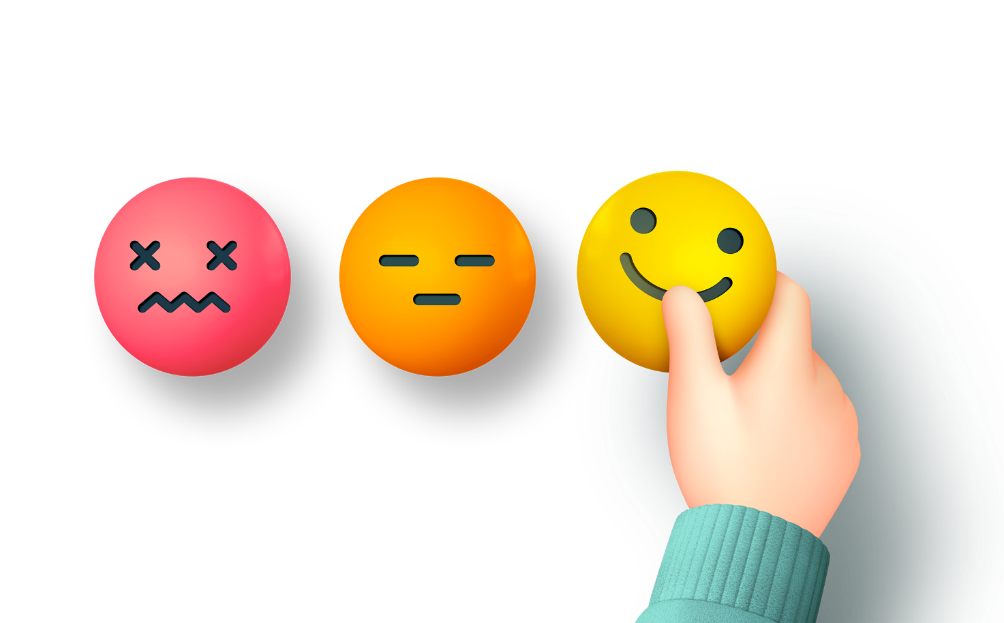 Insert the Subtitle of Your Presentation
Report ：freeppt7.com
XX.XX.20XX
GOOD
SO SO
COMPANY.ALL RIGHTS
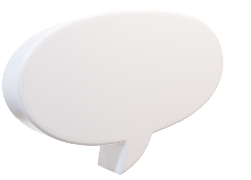 START
CONTENTS
e7d195523061f1c03a90ee8e42cb24248e56383cd534985688F9F494128731F165EE95AB4B0C0A38076AAEA07667B1565C446FC45FF01DFB0E885BCDBDF3A284F3DB14DA61DD97F0BAB2E6C668FB4931B99D40B68E3E163A6068C18A9768D2D7355B0AB97AEF5E6275AC4BB746B507272648C827F9755EBB00687898E9D3C0615E56C2C25068800C
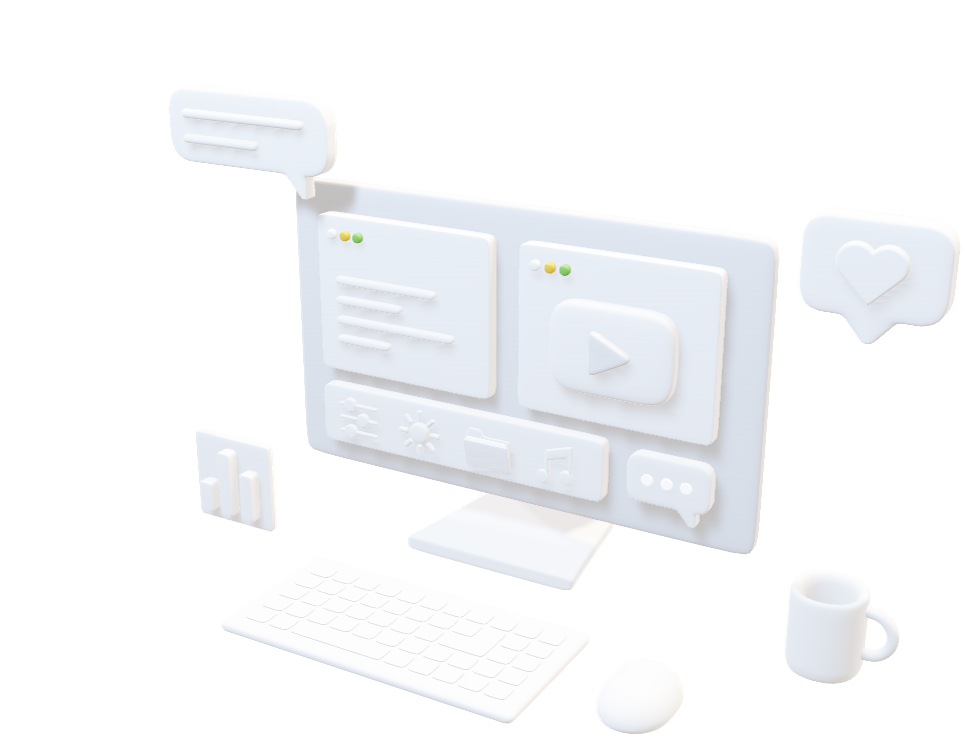 Art Direction
Web Strategy
UI UX
Development
Corporate Website
Search Engine Optimization
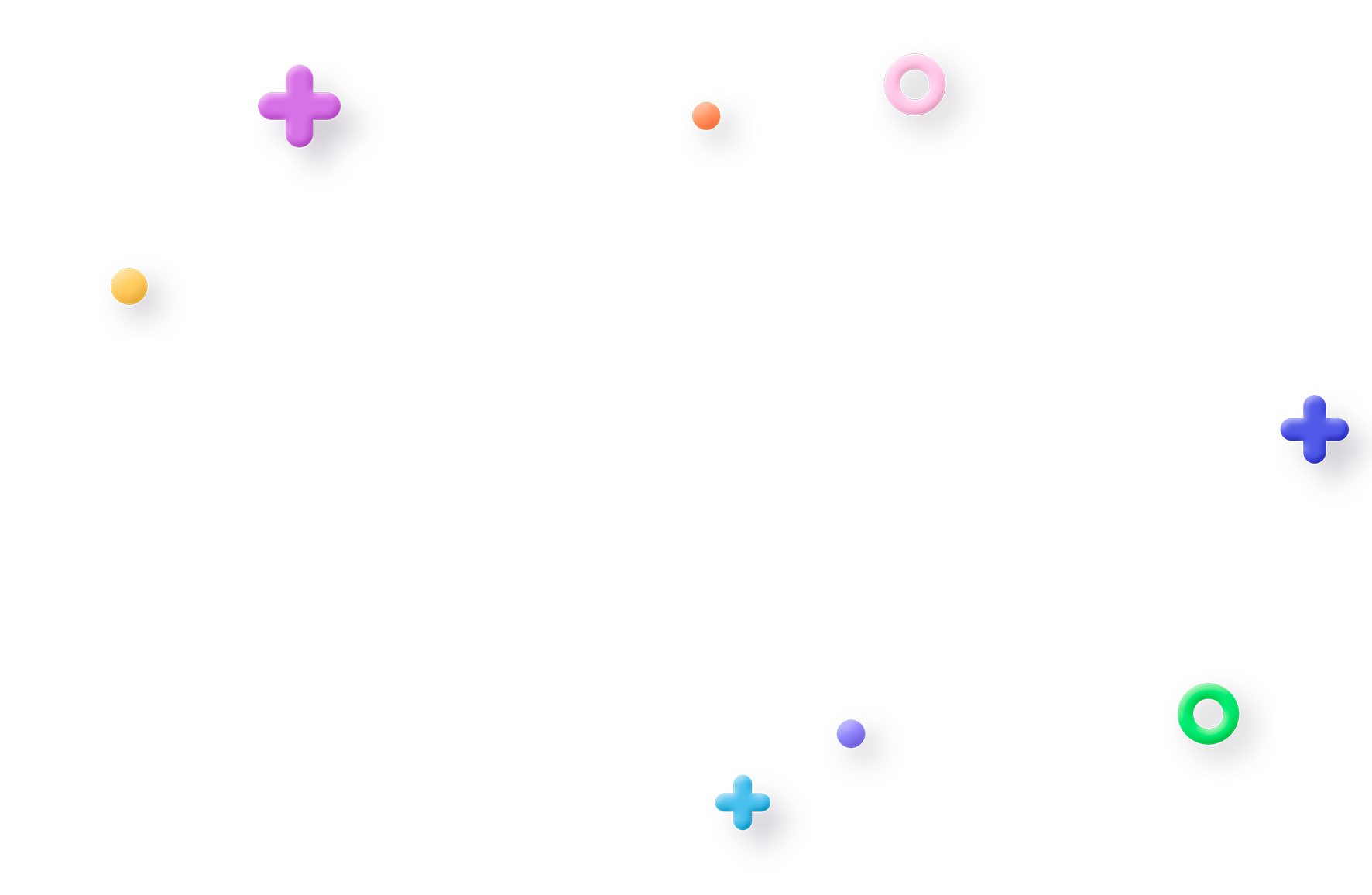 CONTENTS
e7d195523061f1c03a90ee8e42cb24248e56383cd534985688F9F494128731F165EE95AB4B0C0A38076AAEA07667B1565C446FC45FF01DFB0E885BCDBDF3A284F3DB14DA61DD97F0BAB2E6C668FB4931B99D40B68E3E163A6068C18A9768D2D7355B0AB97AEF5E6275AC4BB746B507272648C827F9755EBB00687898E9D3C0615E56C2C25068800C
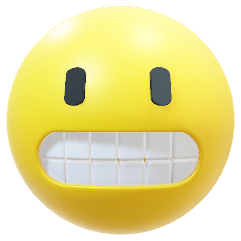 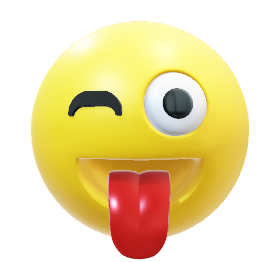 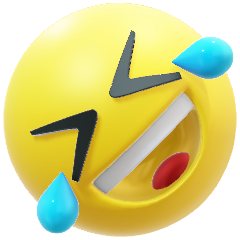 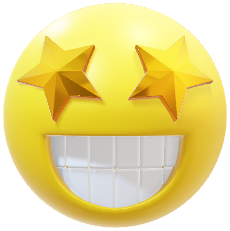 PART ONE
PART TWO
PART THREE
PART FOUR
Hello, everyone! My name is COMPANY, I am a professional PPT designer
Hello, everyone! My name is COMPANY, I am a professional PPT designer
Hello, everyone! My name is COMPANY, I am a professional PPT designer
.
Hello, everyone! My name is COMPANY, I am a professional PPT designer
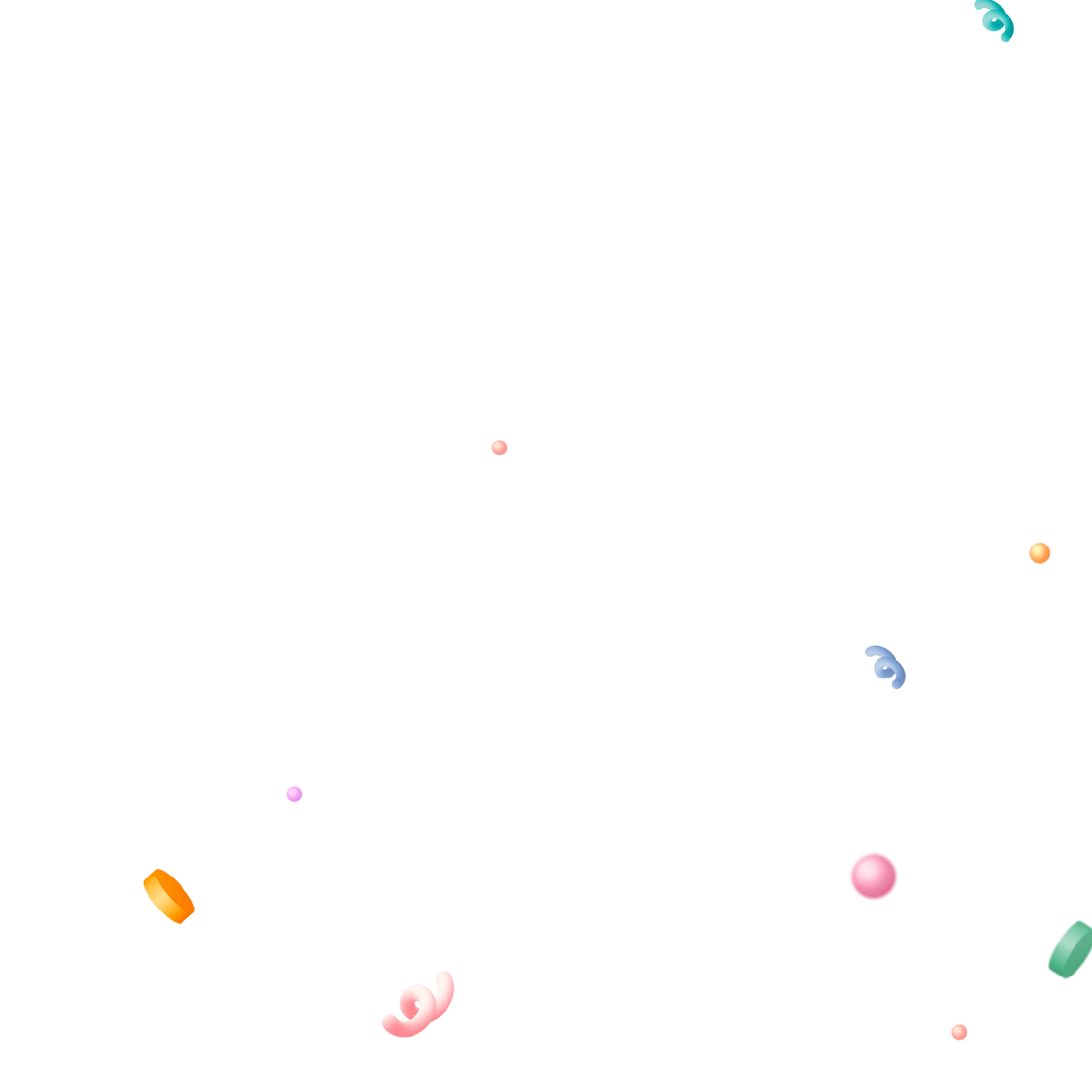 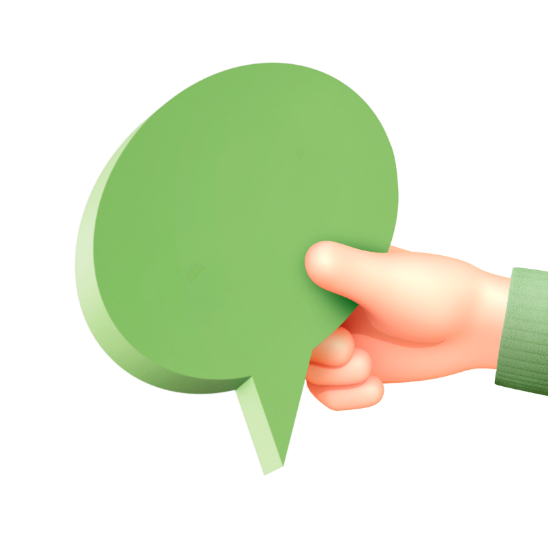 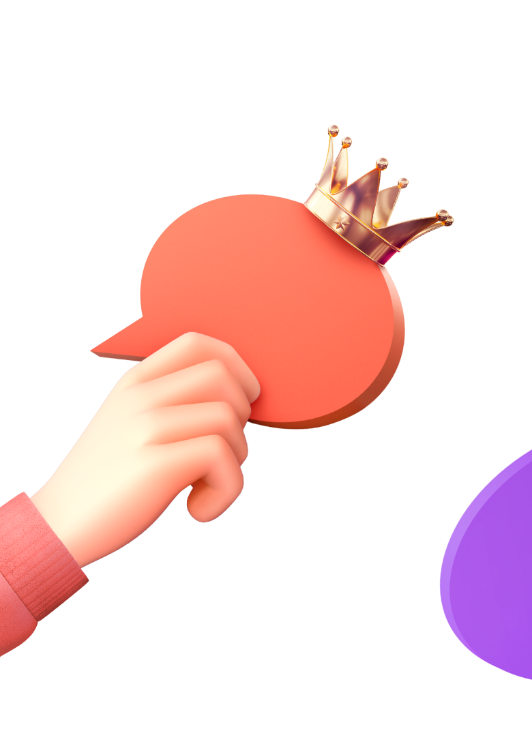 e7d195523061f1c03a90ee8e42cb24248e56383cd534985688F9F494128731F165EE95AB4B0C0A38076AAEA07667B1565C446FC45FF01DFB0E885BCDBDF3A284F3DB14DA61DD97F0BAB2E6C668FB4931B99D40B68E3E163A6068C18A9768D2D7355B0AB97AEF5E6275AC4BB746B507272648C827F9755EBB00687898E9D3C0615E56C2C25068800C
PART ONE
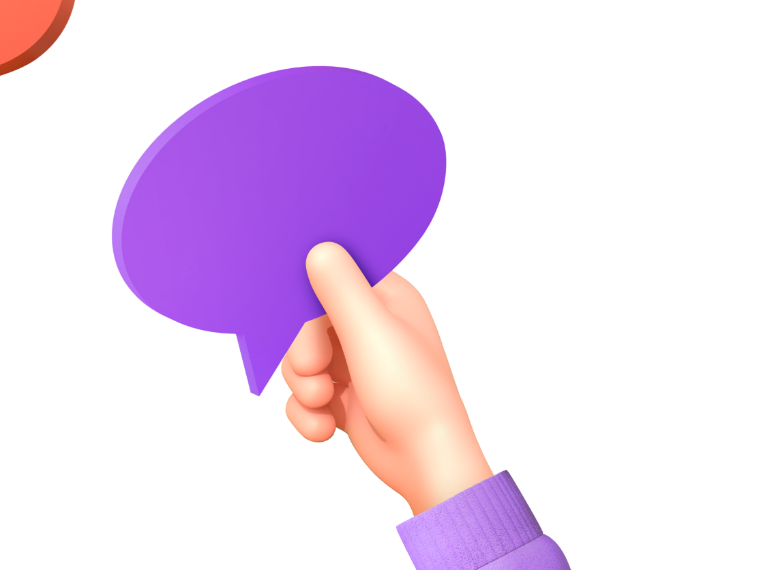 Business Presentation  template.
Hello, everyone! My name is COMPANY, I am a professional PPT designer, to provide you with professional PPT template, you can search the Pptstore this website COMPANY find me, Or just copy this link to my home page https://www.freeppt7.com
CONTENT
Part two
e7d195523061f1c03a90ee8e42cb24248e56383cd534985688F9F494128731F165EE95AB4B0C0A38076AAEA07667B1565C446FC45FF01DFB0E885BCDBDF3A284F3DB14DA61DD97F0BAB2E6C668FB4931B99D40B68E3E163A6068C18A9768D2D7355B0AB97AEF5E6275AC4BB746B507272648C827F9755EBB00687898E9D3C0615E56C2C25068800C
Hello, everyone! My name is COMPANY, I am a professional PPT designer, to provide you with professional PPT template
Branding
Technologies
Part three
Part one
Hello, everyone! My name is COMPANY, I am a professional PPT designer, to provide you with professional PPT template
Hello, everyone! My name is COMPANY, I am a professional PPT designer, to provide you with professional PPT template
Design
Our Mission
Hello, everyone! My name is COMPANY, I am a professional PPT designer, to provide you with professional PPT template, you can search the Pptstore this website COMPANY find me, Or just copy this link to my home page https://www.freeppt7.com
e7d195523061f1c03a90ee8e42cb24248e56383cd534985688F9F494128731F165EE95AB4B0C0A38076AAEA07667B1565C446FC45FF01DFB0E885BCDBDF3A284F3DB14DA61DD97F0BAB2E6C668FB4931B99D40B68E3E163A6068C18A9768D2D7355B0AB97AEF5E6275AC4BB746B507272648C827F9755EBB00687898E9D3C0615E56C2C25068800C
1.0
average rating
￥366,2 income
Our Mission
e7d195523061f1c03a90ee8e42cb24248e56383cd534985688F9F494128731F165EE95AB4B0C0A38076AAEA07667B1565C446FC45FF01DFB0E885BCDBDF3A284F3DB14DA61DD97F0BAB2E6C668FB4931B99D40B68E3E163A6068C18A9768D2D7355B0AB97AEF5E6275AC4BB746B507272648C827F9755EBB00687898E9D3C0615E56C2C25068800C
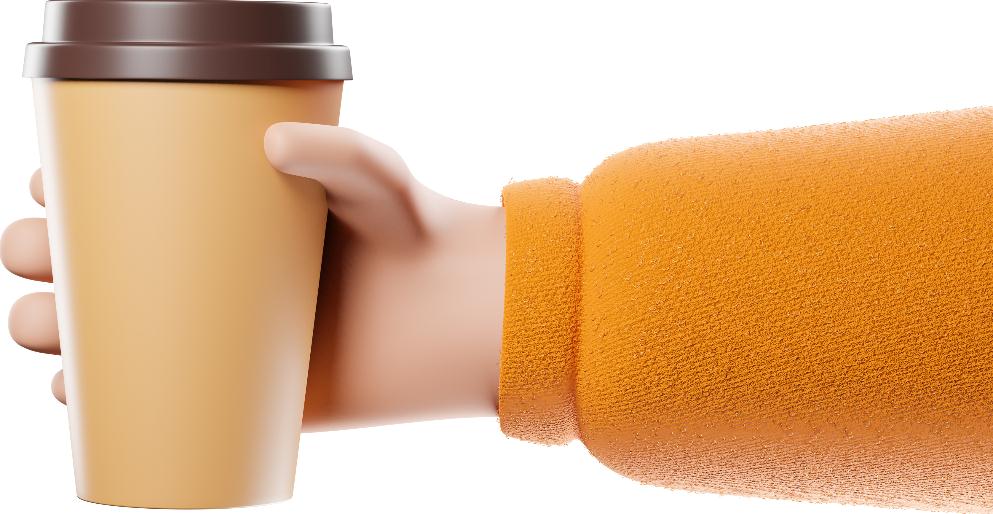 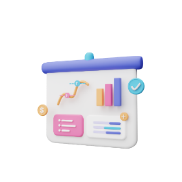 Music
Business
Let's take
some break
Hey, hey, hey! It's Fat COMPANY! Now I'm gonna sing a song for you, and this is gonna show you a thing or two.
Science
Creative
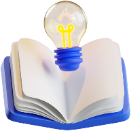 Hey, hey, hey! It's Fat COMPANY! Now I'm gonna sing a song for you, and this is gonna show you a thing or two
Passion
Passion
Presentation
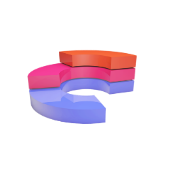 Members
Hey, hey, hey! It's Fat COMPANY! Now I'm gonna sing a song for you, and this is gonna show you a thing or two.
Next
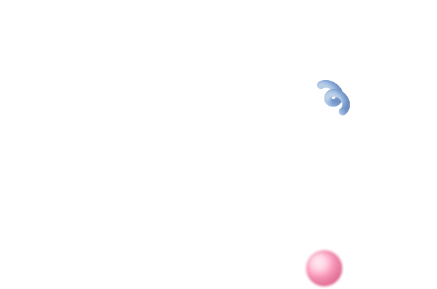 Hey ho!
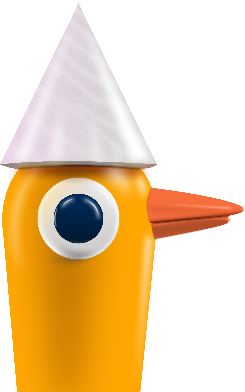 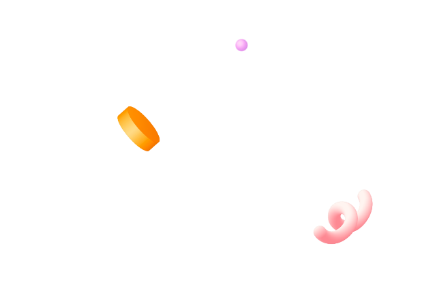 e7d195523061f1c03a90ee8e42cb24248e56383cd534985688F9F494128731F165EE95AB4B0C0A38076AAEA07667B1565C446FC45FF01DFB0E885BCDBDF3A284F3DB14DA61DD97F0BAB2E6C668FB4931B99D40B68E3E163A6068C18A9768D2D7355B0AB97AEF5E6275AC4BB746B507272648C827F9755EBB00687898E9D3C0615E56C2C25068800C
Hello, everyone! My name is COMPANY, I am a professional PPT designer, to provide you with professional PPT template, you can search the Pptstore this website COMPANY find me,
It’s time to say hello!
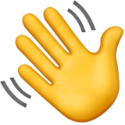 Hello, everyone! My name is COMPANY, I am a professional PPT designer, to provide you with professional PPT template, you can search the Pptstore this website COMPANY find me,
Hello, everyone! My name is COMPANY, I am a professional PPT designer, to provide you with professional PPT template, you can search the Pptstore this website COMPANY find me
e7d195523061f1c03a90ee8e42cb24248e56383cd534985688F9F494128731F165EE95AB4B0C0A38076AAEA07667B1565C446FC45FF01DFB0E885BCDBDF3A284F3DB14DA61DD97F0BAB2E6C668FB4931B99D40B68E3E163A6068C18A9768D2D7355B0AB97AEF5E6275AC4BB746B507272648C827F9755EBB00687898E9D3C0615E56C2C25068800C
Who we are?
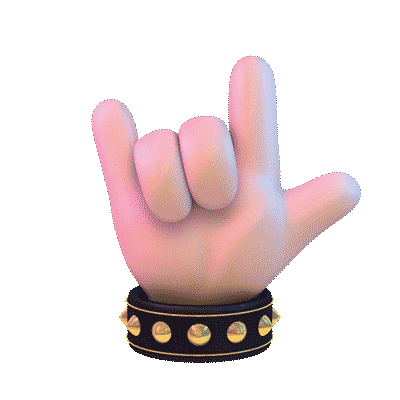 ABOUT US
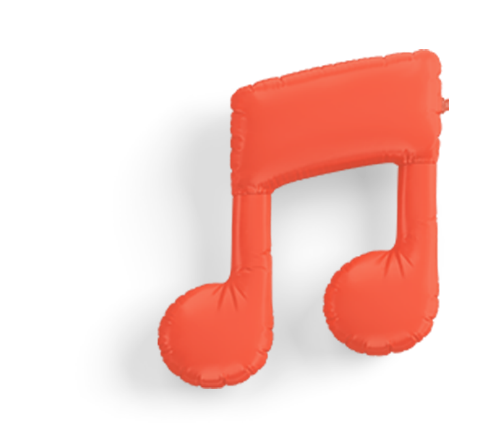 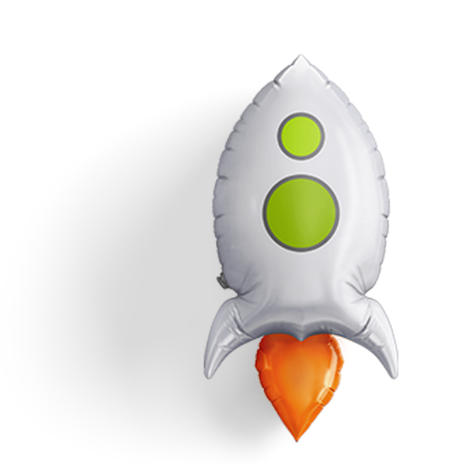 YOUR TITLE
YOUR TITLE
Objectively disintermediate leveraged manufactured products before team driven resources.
Objectively disintermediate leveraged manufactured products before team driven resources.
e7d195523061f1c03a90ee8e42cb24248e56383cd534985688F9F494128731F165EE95AB4B0C0A38076AAEA07667B1565C446FC45FF01DFB0E885BCDBDF3A284F3DB14DA61DD97F0BAB2E6C668FB4931B99D40B68E3E163A6068C18A9768D2D7355B0AB97AEF5E6275AC4BB746B507272648C827F9755EBB00687898E9D3C0615E56C2C25068800C
Objectively disintermediate leveraged manufactured products before team driven resources.
START
START
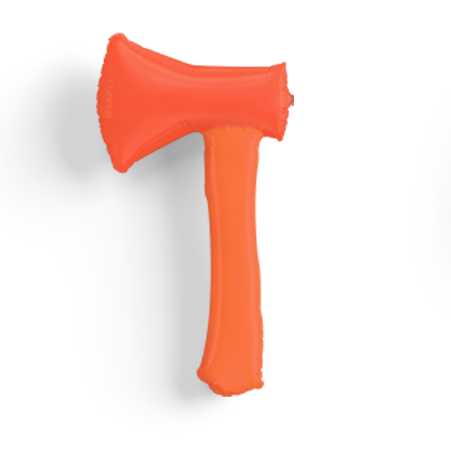 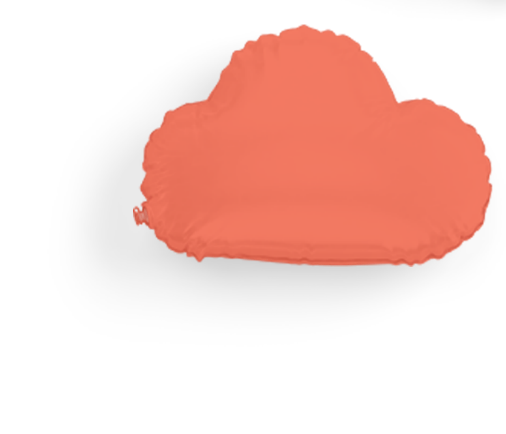 Business Creative 
Service And Solutions.
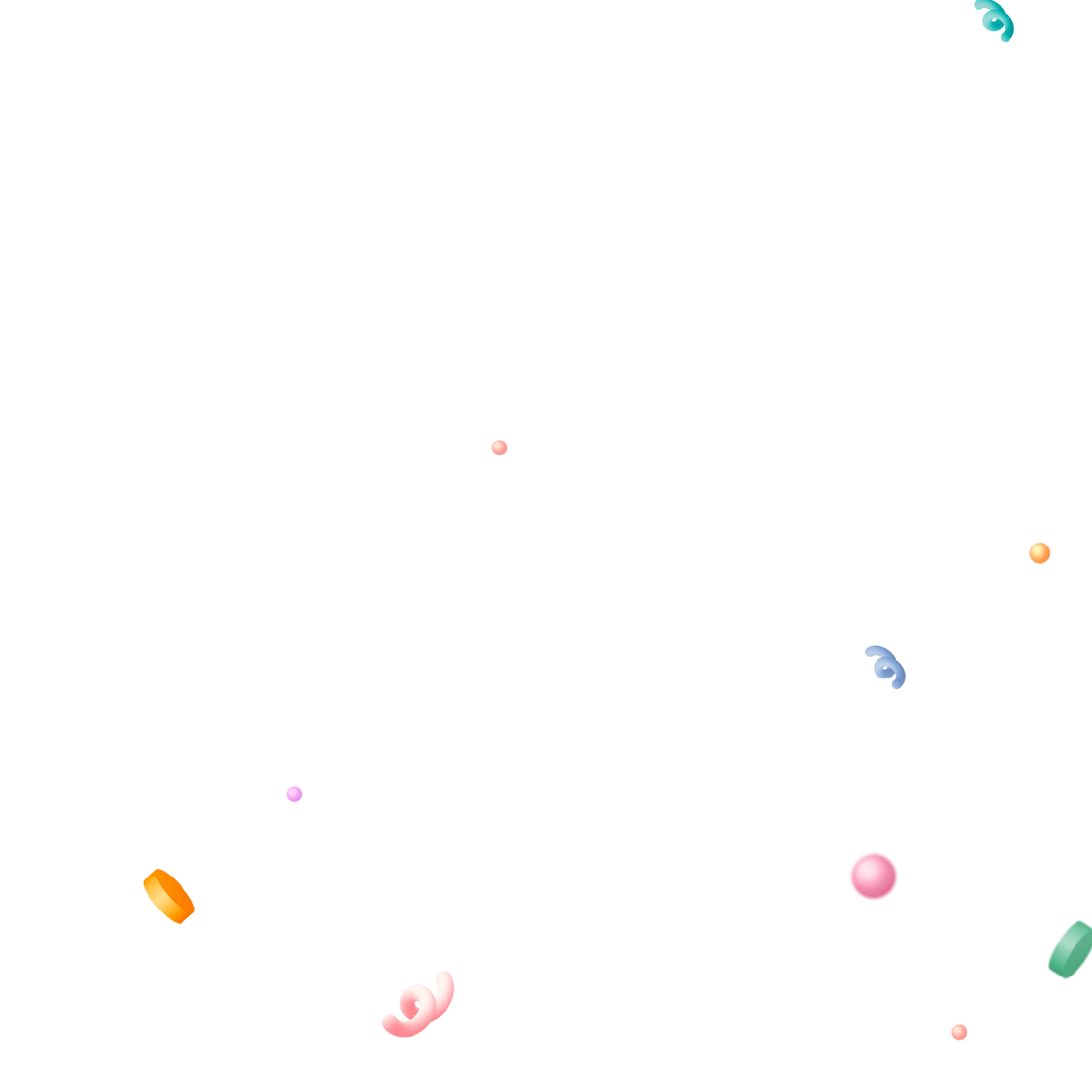 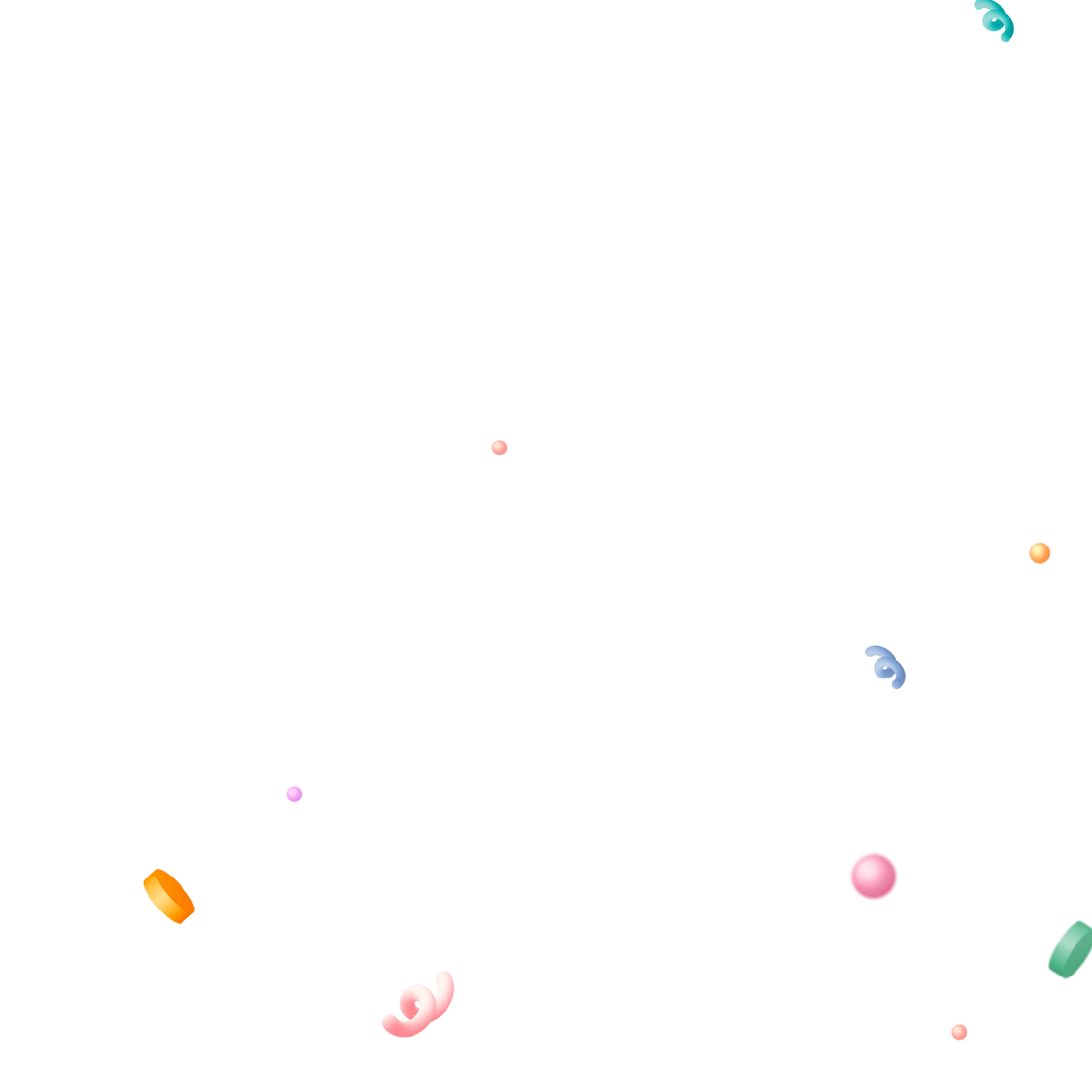 BRANDS
USER INTERFACE
ALL
WEB DESIGN
GRAPHICS
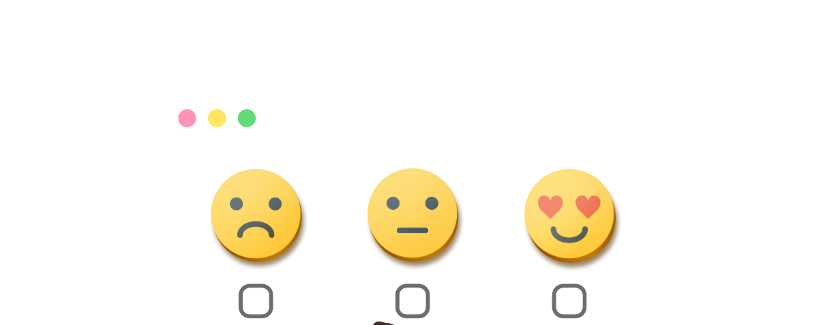 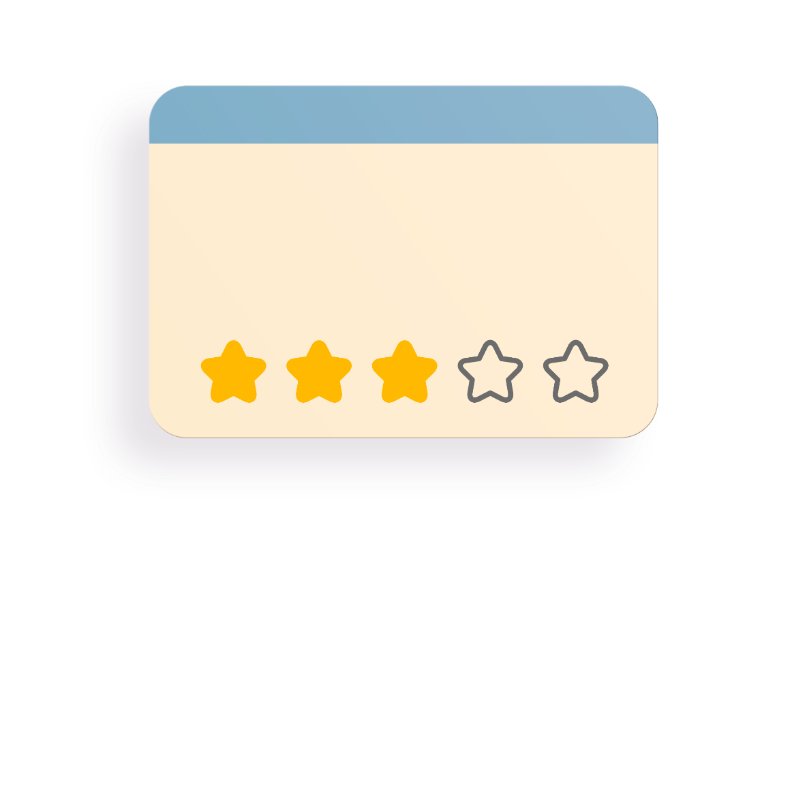 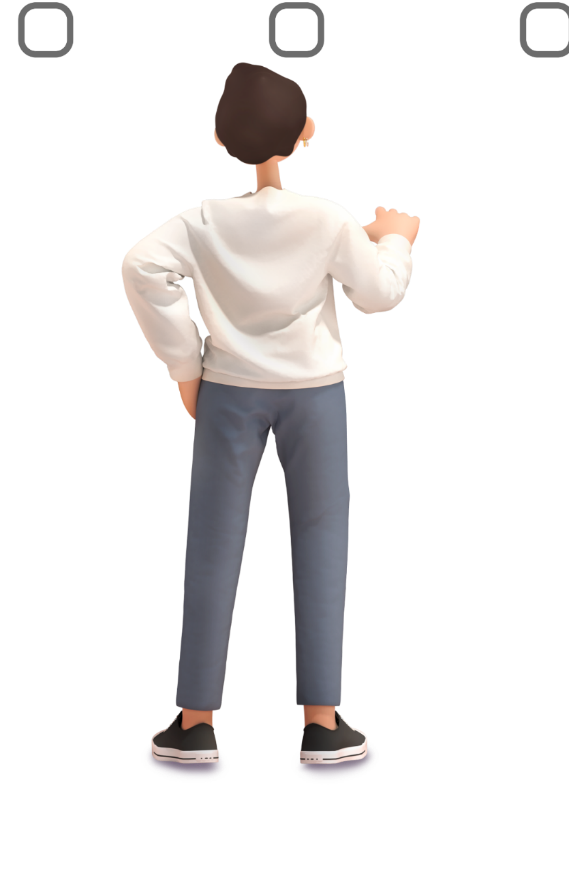 e7d195523061f1c03a90ee8e42cb24248e56383cd534985688F9F494128731F165EE95AB4B0C0A38076AAEA07667B1565C446FC45FF01DFB0E885BCDBDF3A284F3DB14DA61DD97F0BAB2E6C668FB4931B99D40B68E3E163A6068C18A9768D2D7355B0AB97AEF5E6275AC4BB746B507272648C827F9755EBB00687898E9D3C0615E56C2C25068800C
PART       TWO
Business Presentation
Business Presentation
The goal of our startup company
e7d195523061f1c03a90ee8e42cb24248e56383cd534985688F9F494128731F165EE95AB4B0C0A38076AAEA07667B1565C446FC45FF01DFB0E885BCDBDF3A284F3DB14DA61DD97F0BAB2E6C668FB4931B99D40B68E3E163A6068C18A9768D2D7355B0AB97AEF5E6275AC4BB746B507272648C827F9755EBB00687898E9D3C0615E56C2C25068800C
Mission
01
Hello, everyone! My name is COMPANY, I am a professional PPT designer, to provide you with professional PPT template,
Hello, everyone! My name is COMPANY, I am a professional PPT designer, to provide you with professional PPT template,
Vision
02
VISION MISSION
Hello, everyone! My name is COMPANY, I am a professional PPT designer, to provide you with professional PPT template,
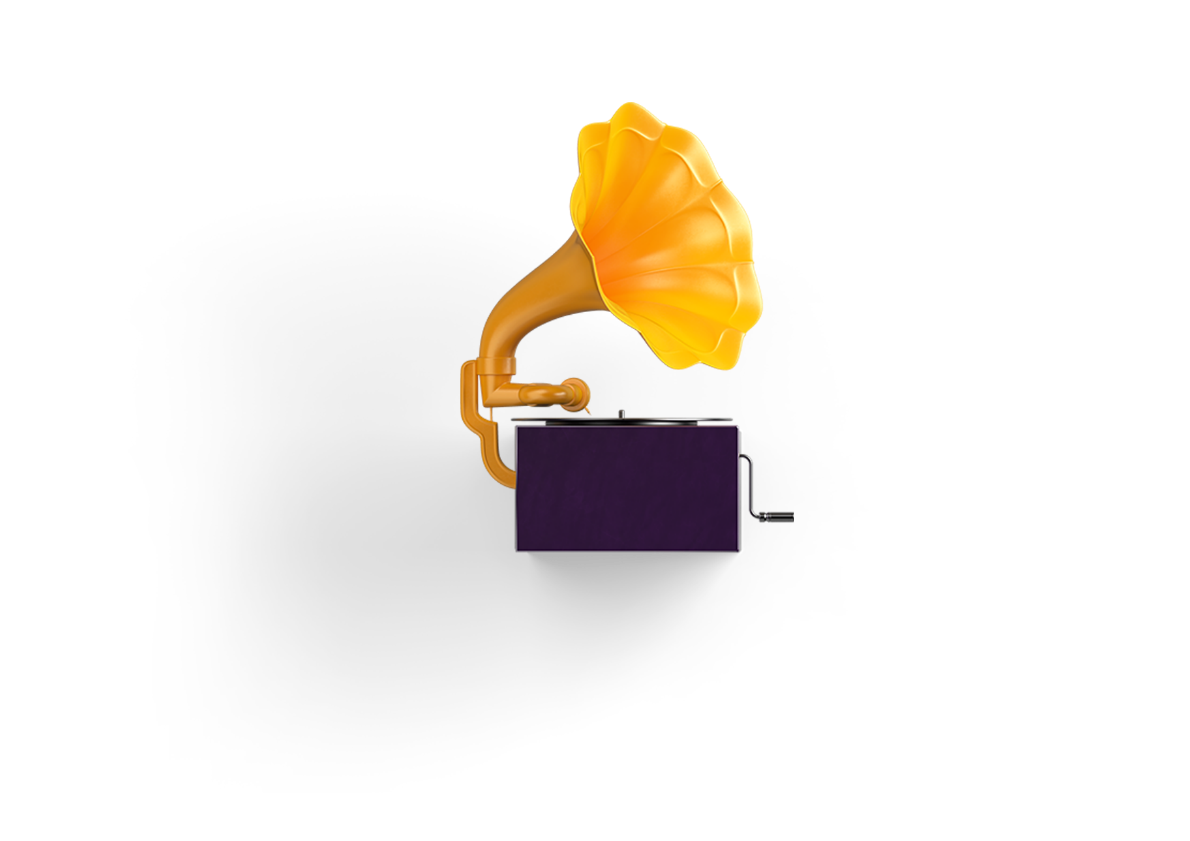 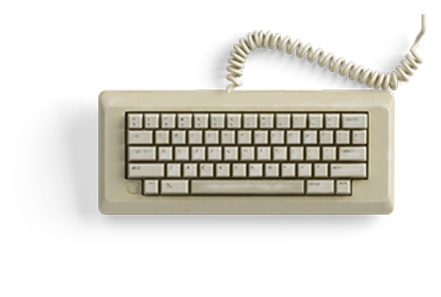 02
PART TWO
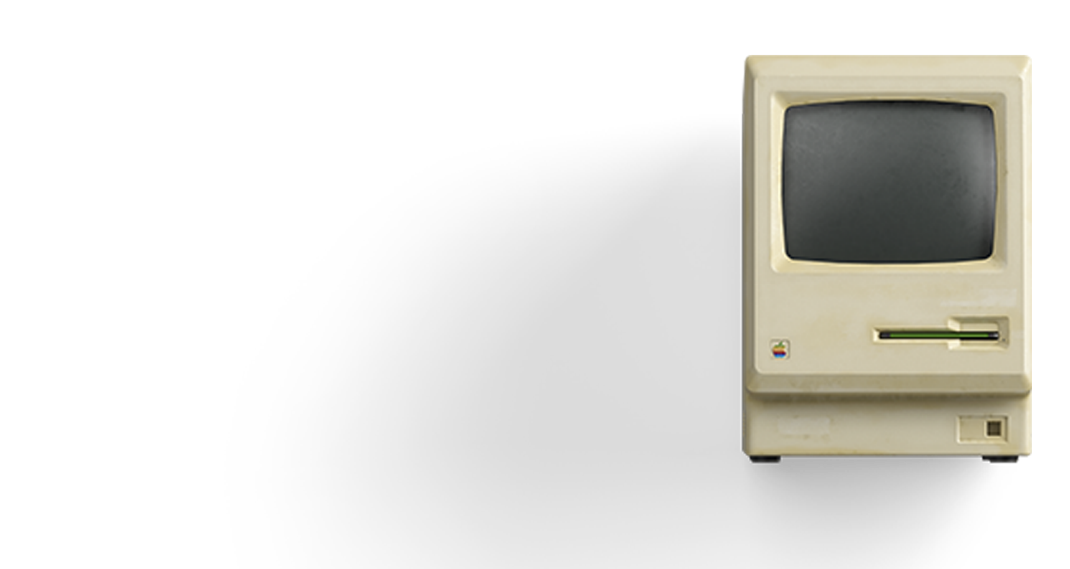 Hello, everyone! My name is COMPANY, I am a professional PPT designer, to provide you with professional PPT template
.
PART ONE
e7d195523061f1c03a90ee8e42cb24248e56383cd534985688F9F494128731F165EE95AB4B0C0A38076AAEA07667B1565C446FC45FF01DFB0E885BCDBDF3A284F3DB14DA61DD97F0BAB2E6C668FB4931B99D40B68E3E163A6068C18A9768D2D7355B0AB97AEF5E6275AC4BB746B507272648C827F9755EBB00687898E9D3C0615E56C2C25068800C
Hello, everyone! My name is COMPANY, I am a professional PPT designer,
01
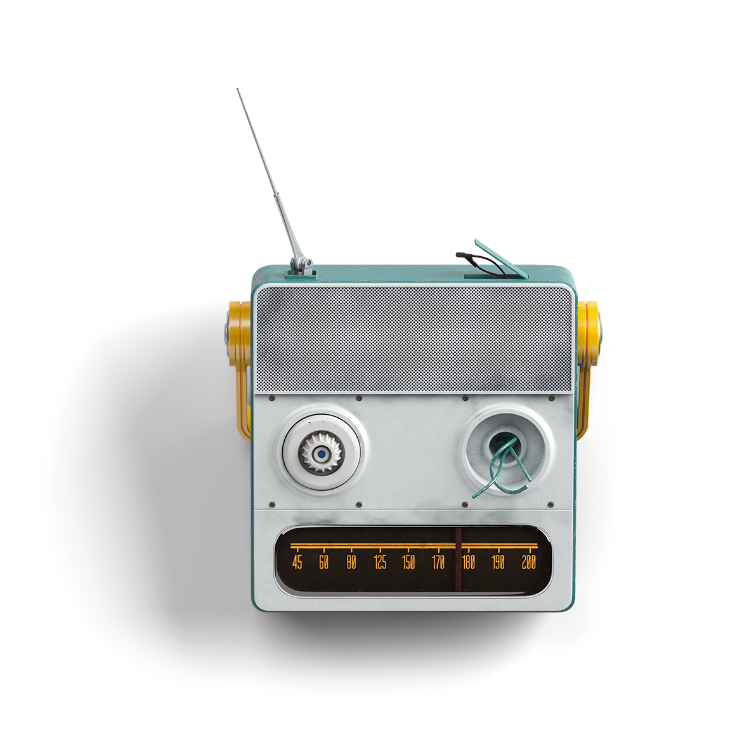 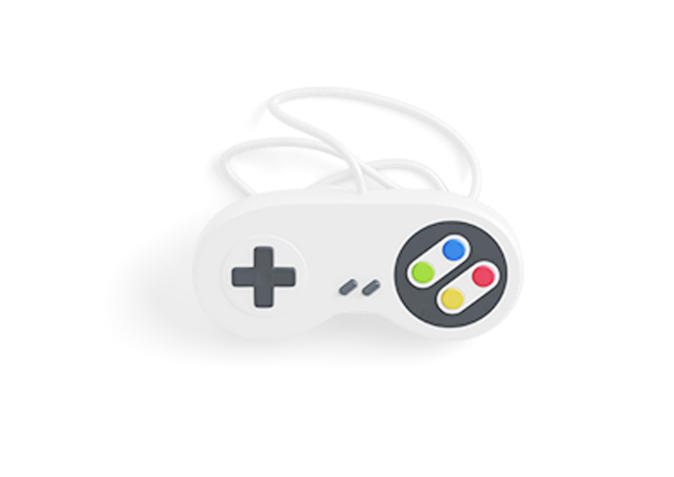 PART THREE
PART FOUR
Hello, everyone! My name is COMPANY, I am a professional PPT designer, to provide you with professional PPT template
Hello, everyone! My name is COMPANY, I am a professional PPT designer, to provide you with professional PPT template
PART FIVE
START
05
Services
e7d195523061f1c03a90ee8e42cb24248e56383cd534985688F9F494128731F165EE95AB4B0C0A38076AAEA07667B1565C446FC45FF01DFB0E885BCDBDF3A284F3DB14DA61DD97F0BAB2E6C668FB4931B99D40B68E3E163A6068C18A9768D2D7355B0AB97AEF5E6275AC4BB746B507272648C827F9755EBB00687898E9D3C0615E56C2C25068800C
Hello, everyone! My name is COMPANY, I am a professional PPT designer, to provide you with professional PPT template, you can search the Pptstore this website COMPANY find me, Or just copy this link to my home page https://www.freeppt7.com
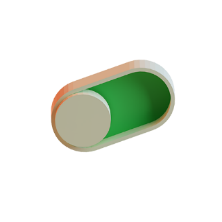 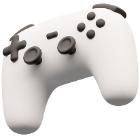 Web development
Branding & Identity
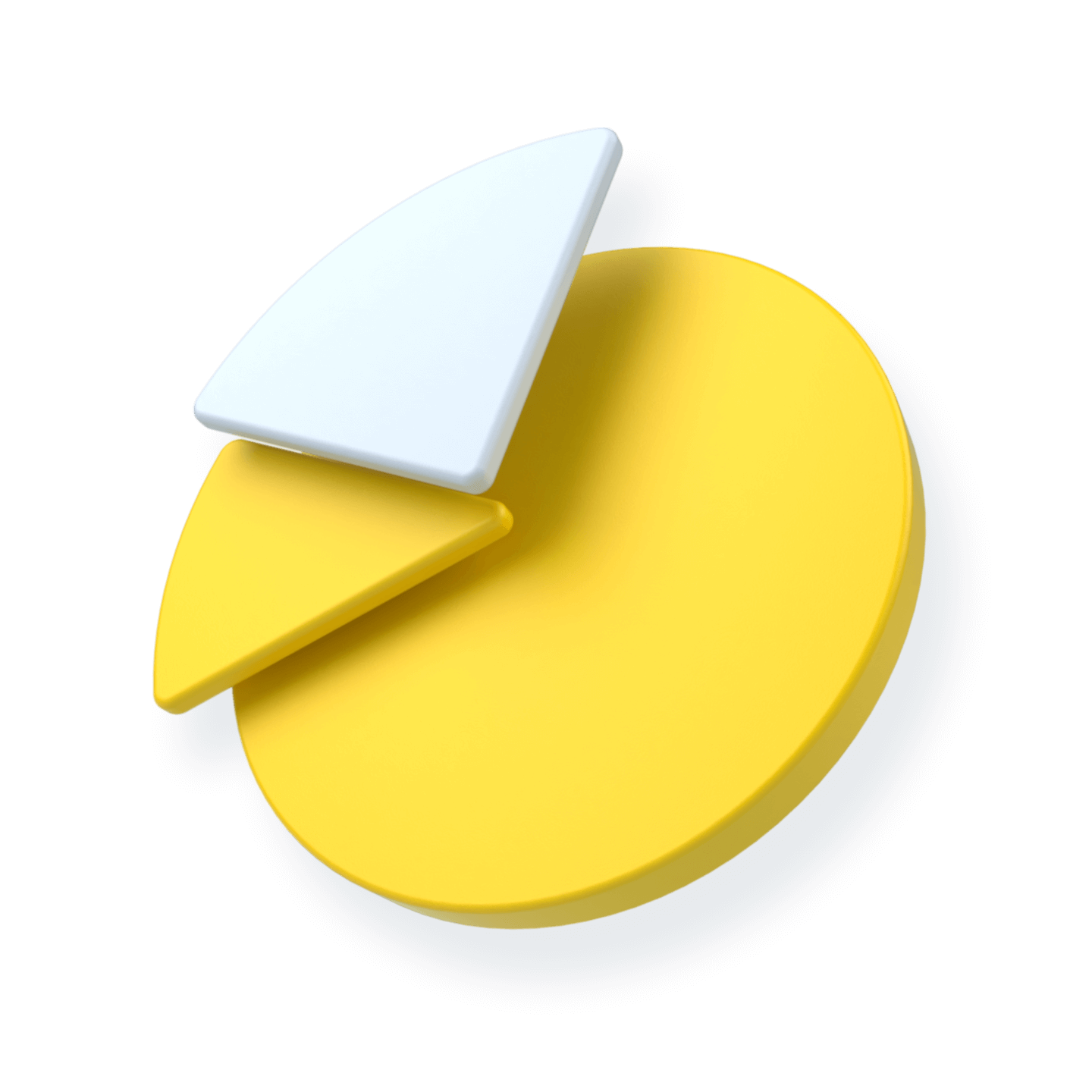 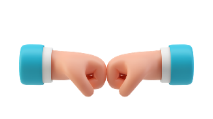 Mobile apps
Motion design
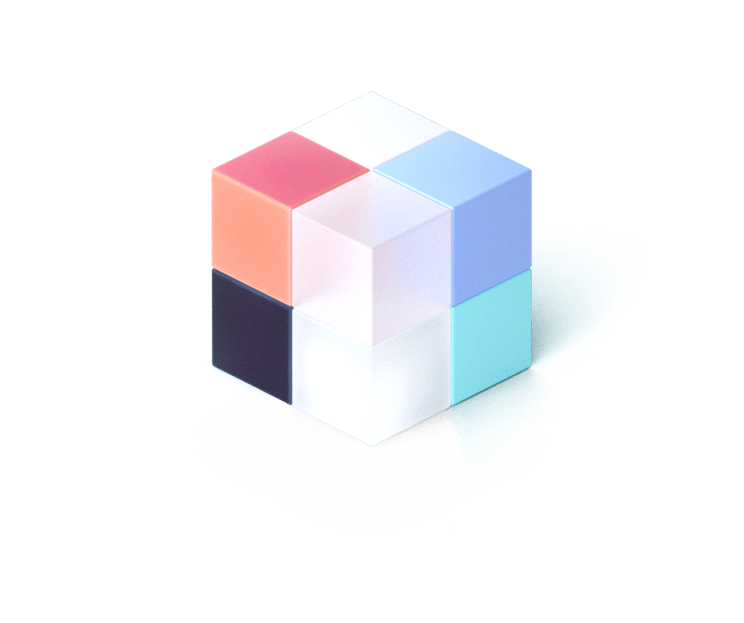 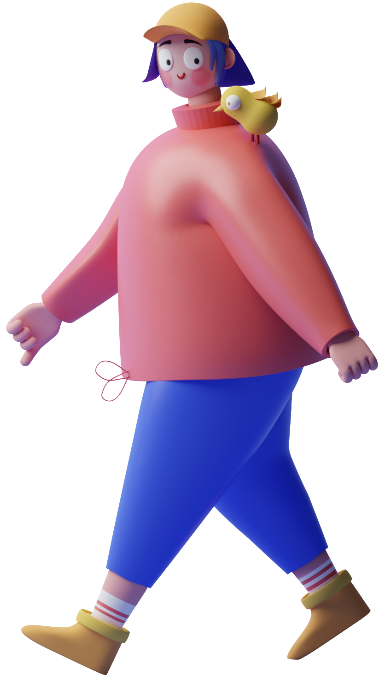 Our Values
e7d195523061f1c03a90ee8e42cb24248e56383cd534985688F9F494128731F165EE95AB4B0C0A38076AAEA07667B1565C446FC45FF01DFB0E885BCDBDF3A284F3DB14DA61DD97F0BAB2E6C668FB4931B99D40B68E3E163A6068C18A9768D2D7355B0AB97AEF5E6275AC4BB746B507272648C827F9755EBB00687898E9D3C0615E56C2C25068800C
Active Users
Active Users
Active Users
Hello, everyone! My name is COMPANY, I am a professional PPT designer, to provide you with professional PPT template, you can search the Pptstore this website COMPANY find me, Or just copy this link to my home page https://www.freeppt7.com
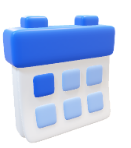 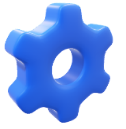 We Were Always Thinking Global
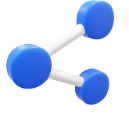 e7d195523061f1c03a90ee8e42cb24248e56383cd534985688F9F494128731F165EE95AB4B0C0A38076AAEA07667B1565C446FC45FF01DFB0E885BCDBDF3A284F3DB14DA61DD97F0BAB2E6C668FB4931B99D40B68E3E163A6068C18A9768D2D7355B0AB97AEF5E6275AC4BB746B507272648C827F9755EBB00687898E9D3C0615E56C2C25068800C
Management
Overview
Planning
Hello, everyone! My name is COMPANY, I am a professional PPT designer, to provide you with professional PPT template
Hello, everyone! My name is COMPANY, I am a professional PPT designer, to provide you with professional PPT template
Hello, everyone! My name is COMPANY, I am a professional PPT designer, to provide you with professional PPT template
Business
Presentation  template.
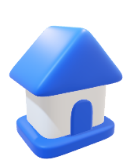 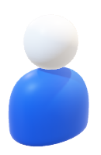 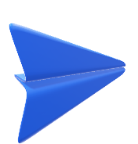 Flowcharts
Case Study
Overview
Hello, everyone! My name is COMPANY, I am a professional PPT designer, to provide you with professional PPT template
Hello, everyone! My name is COMPANY, I am a professional PPT designer, to provide you with professional PPT template
Hello, everyone! My name is COMPANY, I am a professional PPT designer, to provide you with professional PPT template
more
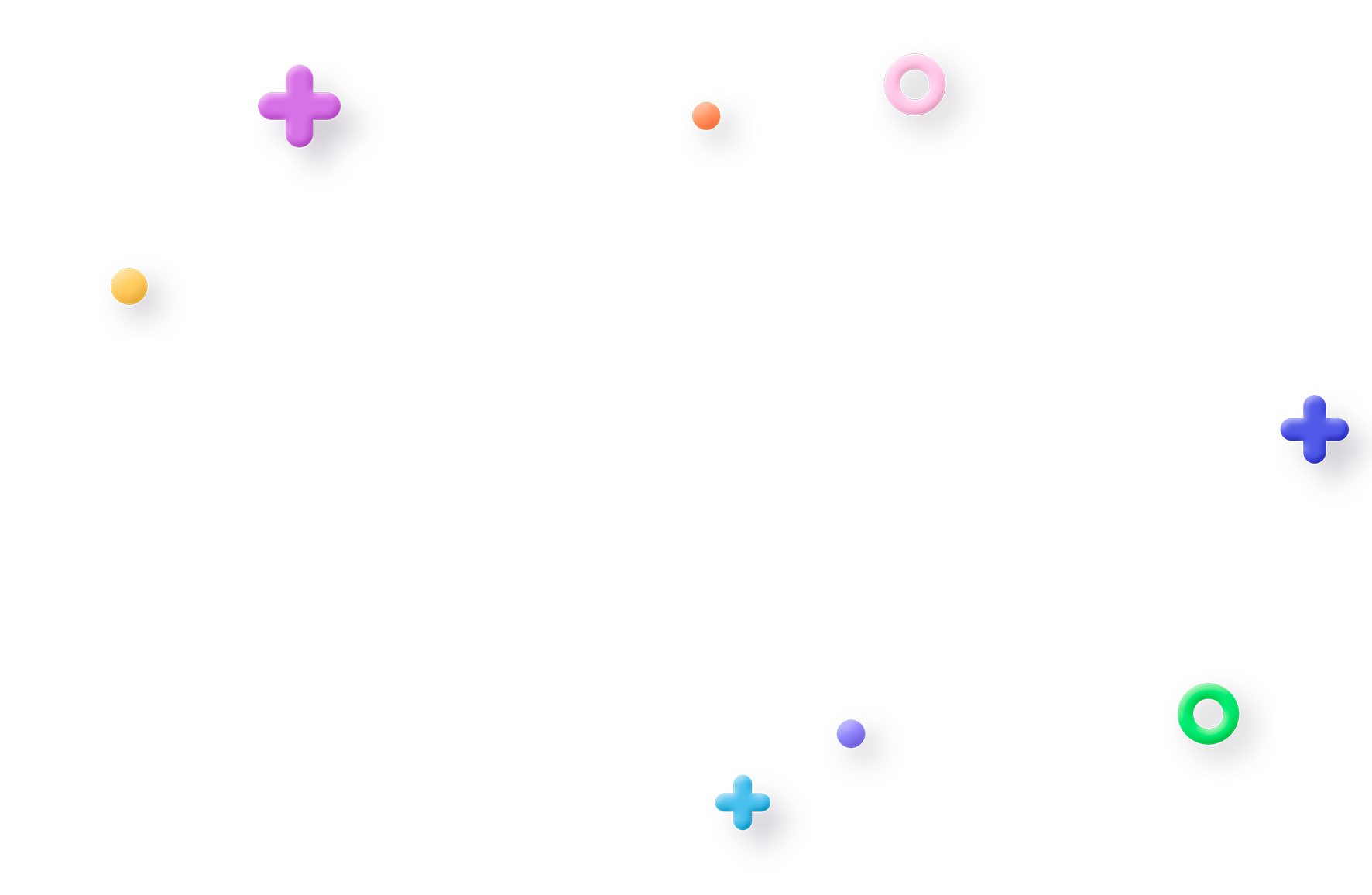 ALL
WEB DESIGN
GRAPHICS
BRANDS
USER INTERFACE
e7d195523061f1c03a90ee8e42cb24248e56383cd534985688F9F494128731F165EE95AB4B0C0A38076AAEA07667B1565C446FC45FF01DFB0E885BCDBDF3A284F3DB14DA61DD97F0BAB2E6C668FB4931B99D40B68E3E163A6068C18A9768D2D7355B0AB97AEF5E6275AC4BB746B507272648C827F9755EBB00687898E9D3C0615E56C2C25068800C
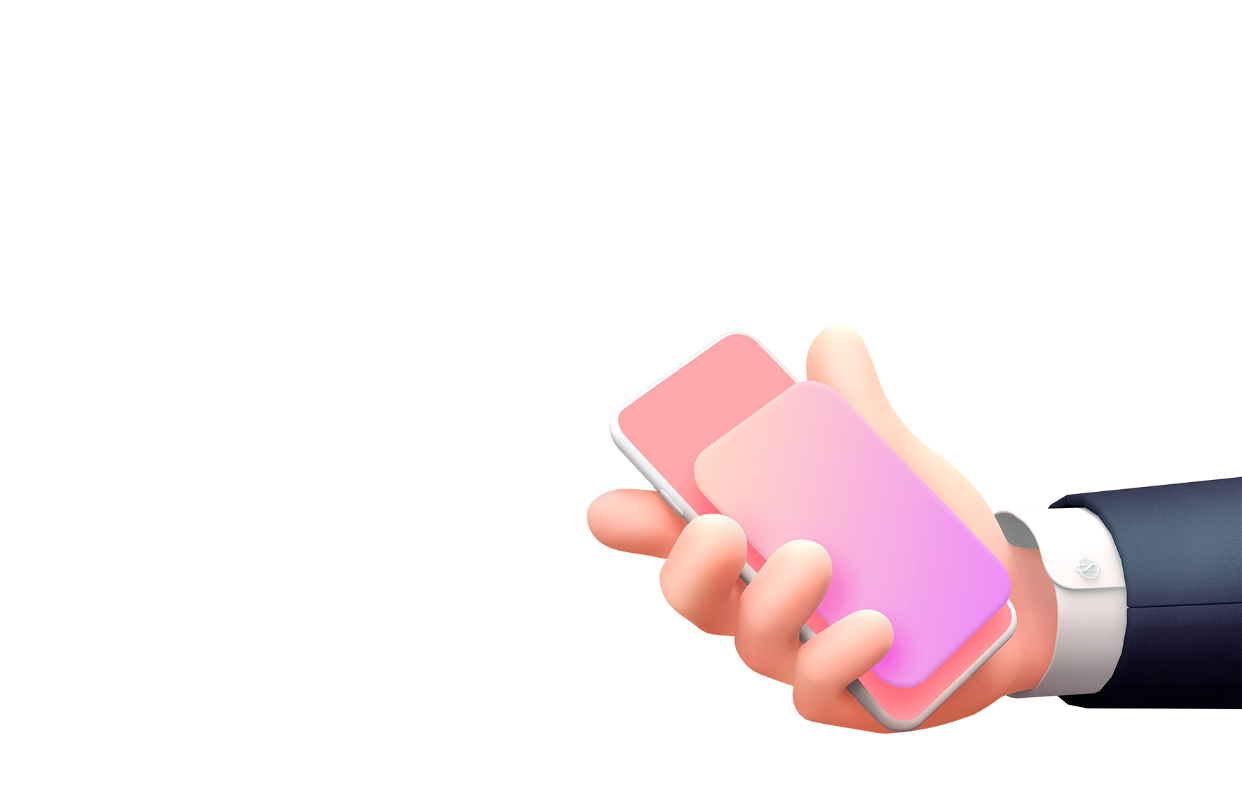 PART THREE
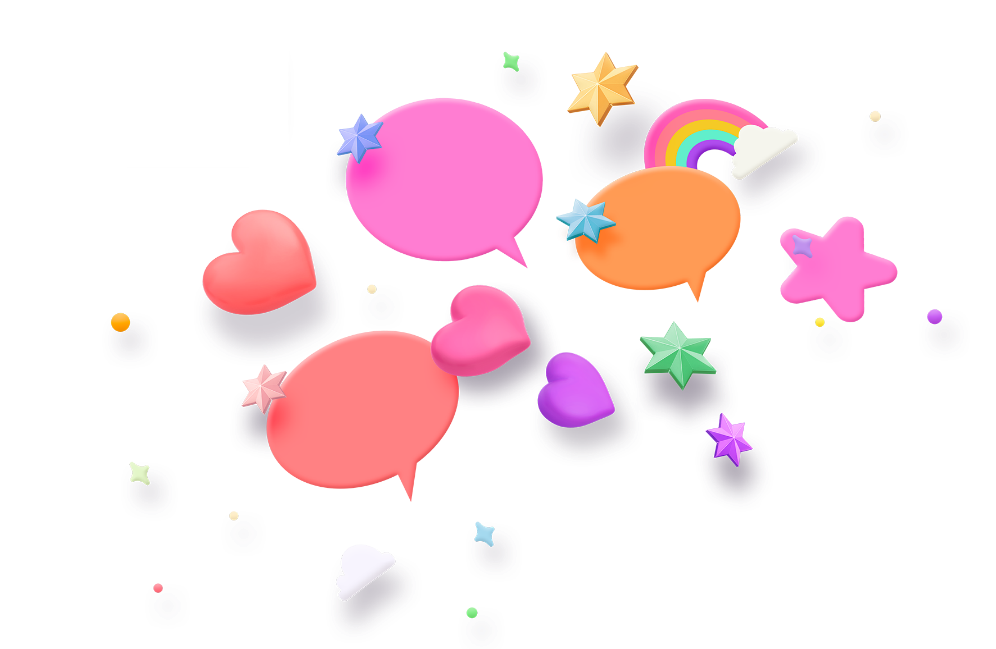 Business Presentation  template.
Hello, everyone! My name is COMPANY, I am a professional PPT designer, to provide you with professional PPT template, you can search the Pptstore this website COMPANY find me, Or just copy this link to my home page https://www.freeppt7.com
01.
02.
Triple New Report
New Offering For New Year #1
New Offering For New Year #2
e7d195523061f1c03a90ee8e42cb24248e56383cd534985688F9F494128731F165EE95AB4B0C0A38076AAEA07667B1565C446FC45FF01DFB0E885BCDBDF3A284F3DB14DA61DD97F0BAB2E6C668FB4931B99D40B68E3E163A6068C18A9768D2D7355B0AB97AEF5E6275AC4BB746B507272648C827F9755EBB00687898E9D3C0615E56C2C25068800C
Hey, hey, hey! It's Fat COMPANY! Now I'm gonna sing a song for you
Hey, hey, hey! It's Fat COMPANY! Now I'm gonna sing a song for you
Editable Text
Editable Text
Editable Text
Hey, hey, hey! It's Fat COMPANY! Now I'm gonna sing a song for you
Hey, hey, hey! It's Fat COMPANY! Now I'm gonna sing a song for you
Hey, hey, hey! It's Fat COMPANY! Now I'm gonna sing a song for you
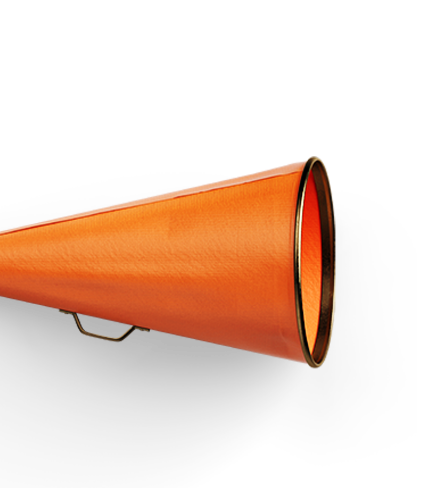 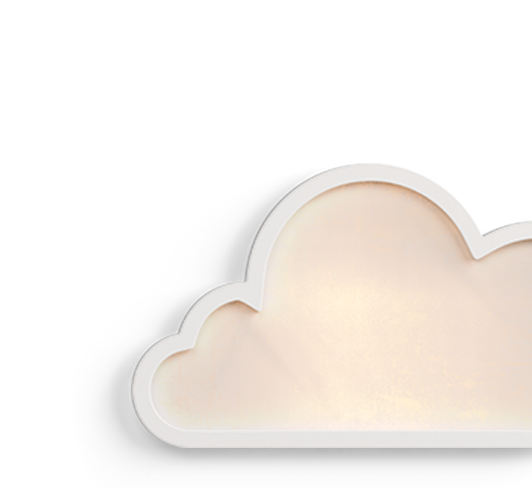 YOUR TITLE
YOUR TITLE
Objectively disintermediate leveraged manufactured products before team driven resources.
Objectively disintermediate leveraged manufactured products before team driven resources.
e7d195523061f1c03a90ee8e42cb24248e56383cd534985688F9F494128731F165EE95AB4B0C0A38076AAEA07667B1565C446FC45FF01DFB0E885BCDBDF3A284F3DB14DA61DD97F0BAB2E6C668FB4931B99D40B68E3E163A6068C18A9768D2D7355B0AB97AEF5E6275AC4BB746B507272648C827F9755EBB00687898E9D3C0615E56C2C25068800C
×
√
×
START
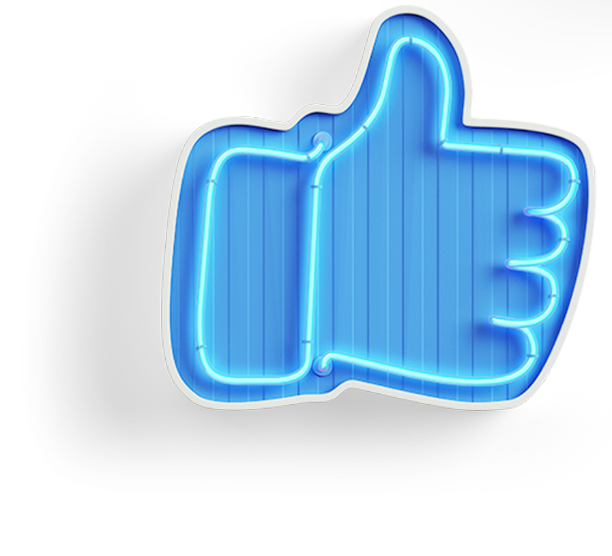 IDEA
Business Creative 
Service And Solutions.
Click to add your text click to add your text click to add your text  click to add your text click to add your text click to add your text  click to add your text click to add your text click to add your text  click to add your text
Who we are and what we do?
e7d195523061f1c03a90ee8e42cb24248e56383cd534985688F9F494128731F165EE95AB4B0C0A38076AAEA07667B1565C446FC45FF01DFB0E885BCDBDF3A284F3DB14DA61DD97F0BAB2E6C668FB4931B99D40B68E3E163A6068C18A9768D2D7355B0AB97AEF5E6275AC4BB746B507272648C827F9755EBB00687898E9D3C0615E56C2C25068800C
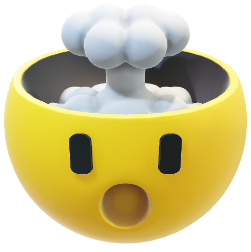 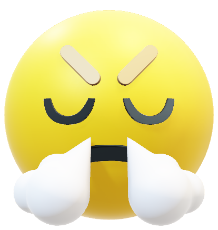 Your Title Here
Your Title Here
Mission Tittle
Mission Tittle
Hello, everyone! My name is COMPANY, I am a professional PPT designer, to provide you with professional PPT template, you can search the Pptstore this website COMPANY find me
Hello, everyone! My name is COMPANY, I am a professional PPT designer, to provide you with professional PPT template, you can search the Pptstore this website COMPANY find me
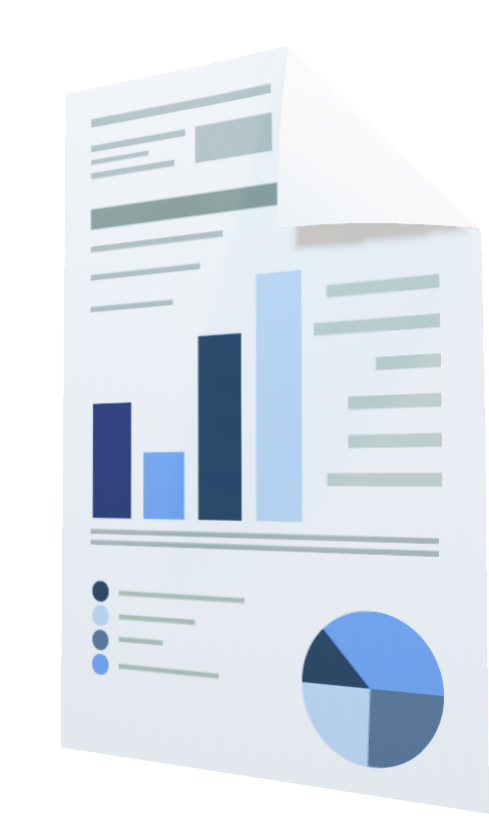 Insert  Your Great Subtitle Here
We Are Business ,  We Learn From The Best
e7d195523061f1c03a90ee8e42cb24248e56383cd534985688F9F494128731F165EE95AB4B0C0A38076AAEA07667B1565C446FC45FF01DFB0E885BCDBDF3A284F3DB14DA61DD97F0BAB2E6C668FB4931B99D40B68E3E163A6068C18A9768D2D7355B0AB97AEF5E6275AC4BB746B507272648C827F9755EBB00687898E9D3C0615E56C2C25068800C
This is some text. Place your preferred texts here. You can change it as you want. This is some text. This is some text. Place your preferred texts here. You can change it as you want. This is some text.
This is some text. Place your preferred texts here. You can change it as you want. This is some text.
About Us
SEARCH
https://www.freeppt7.com
Insert  Your Great Subtitle Here
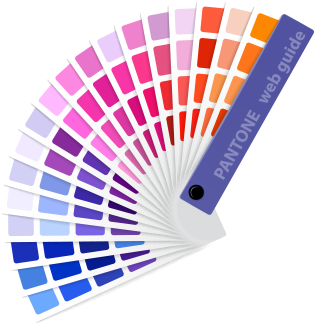 1
2
Developer
Programming
Our Service
e7d195523061f1c03a90ee8e42cb24248e56383cd534985688F9F494128731F165EE95AB4B0C0A38076AAEA07667B1565C446FC45FF01DFB0E885BCDBDF3A284F3DB14DA61DD97F0BAB2E6C668FB4931B99D40B68E3E163A6068C18A9768D2D7355B0AB97AEF5E6275AC4BB746B507272648C827F9755EBB00687898E9D3C0615E56C2C25068800C
Hey, hey, hey! It's Fat COMPANY! Now I'm gonna sing a song for you
Hey, hey, hey! It's Fat COMPANY! Now I'm gonna sing a song for you
Business Department Analysis
Business Department Analysis
Hello, everyone! My name is COMPANY, I am a professional PPT designer, to provide you with professional PPT template, you can search the Pptstore this website COMPANY find me
Who we are and what we do?
e7d195523061f1c03a90ee8e42cb24248e56383cd534985688F9F494128731F165EE95AB4B0C0A38076AAEA07667B1565C446FC45FF01DFB0E885BCDBDF3A284F3DB14DA61DD97F0BAB2E6C668FB4931B99D40B68E3E163A6068C18A9768D2D7355B0AB97AEF5E6275AC4BB746B507272648C827F9755EBB00687898E9D3C0615E56C2C25068800C
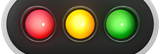 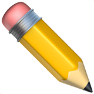 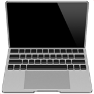 Strategy
Design
Development
Research
UI/UX audit
Stakeholder workshops
Product strategy
Innovation consulting
UI/UX Design
Brand identity
Websites and mobile apps
Visual design
Prototyping and testing
HTML/CSS/JS
React/Angular
Backend/API integrations
iOS/Android native apps
Rapid prototyping
Measure And Increase Your Reach
e7d195523061f1c03a90ee8e42cb24248e56383cd534985688F9F494128731F165EE95AB4B0C0A38076AAEA07667B1565C446FC45FF01DFB0E885BCDBDF3A284F3DB14DA61DD97F0BAB2E6C668FB4931B99D40B68E3E163A6068C18A9768D2D7355B0AB97AEF5E6275AC4BB746B507272648C827F9755EBB00687898E9D3C0615E56C2C25068800C
Hey, hey, hey! It's Fat COMPANY! Now I'm gonna sing a song for you, and this is gonna show you a thing or two. You'll have some fun now With me and the gang, learning from each other While we do our thing
MARKETING PROMOTIONS
Quickly repurpose top-line innovation before global communities.
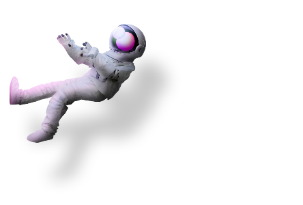 90%
6,850$ for Day
560 Users
YOUR TEXT HERE
Far far away, behind the word
Who we are?
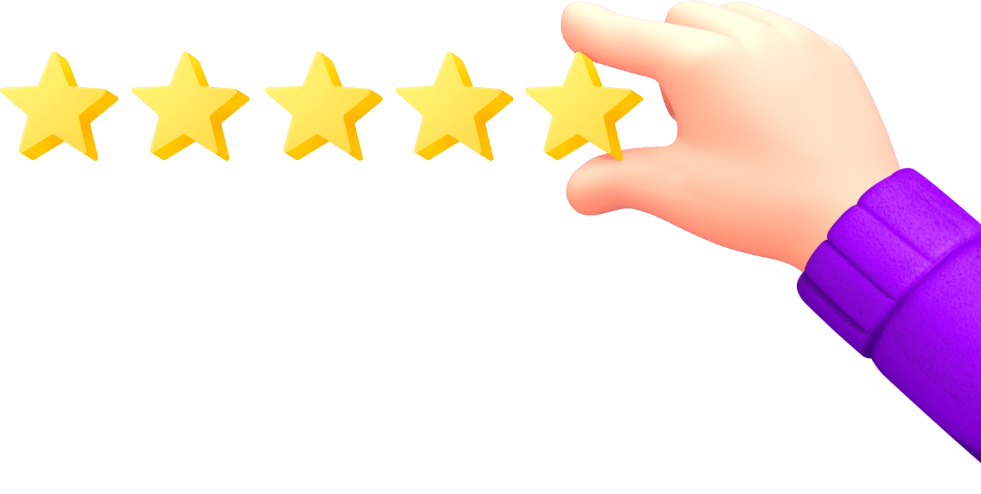 e7d195523061f1c03a90ee8e42cb24248e56383cd534985688F9F494128731F165EE95AB4B0C0A38076AAEA07667B1565C446FC45FF01DFB0E885BCDBDF3A284F3DB14DA61DD97F0BAB2E6C668FB4931B99D40B68E3E163A6068C18A9768D2D7355B0AB97AEF5E6275AC4BB746B507272648C827F9755EBB00687898E9D3C0615E56C2C25068800C
8831
1250
4321
A wonderful serenity has taken possession of my entire soul, like these sweet mornings of spring which
A wonderful serenity has taken possession of my entire soul, like these sweet mornings of spring which
A wonderful serenity has taken possession of my entire soul, like these sweet mornings of spring which
COMPANY
▼ 2023
Min Price
$4.7 per 10 GH/s
Start Now
ALL
WEB DESIGN
GRAPHICS
BRANDS
USER INTERFACE
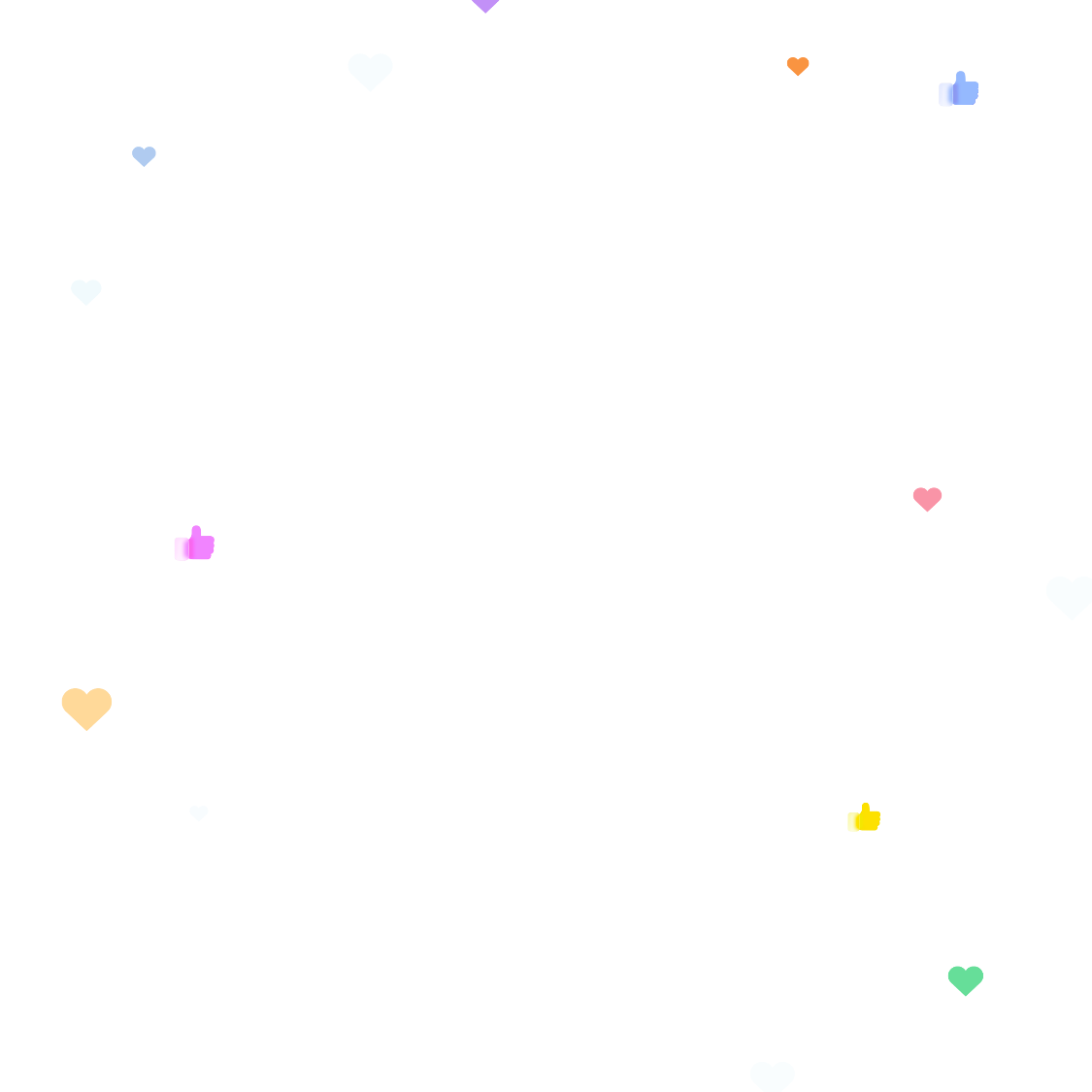 e7d195523061f1c03a90ee8e42cb24248e56383cd534985688F9F494128731F165EE95AB4B0C0A38076AAEA07667B1565C446FC45FF01DFB0E885BCDBDF3A284F3DB14DA61DD97F0BAB2E6C668FB4931B99D40B68E3E163A6068C18A9768D2D7355B0AB97AEF5E6275AC4BB746B507272648C827F9755EBB00687898E9D3C0615E56C2C25068800C
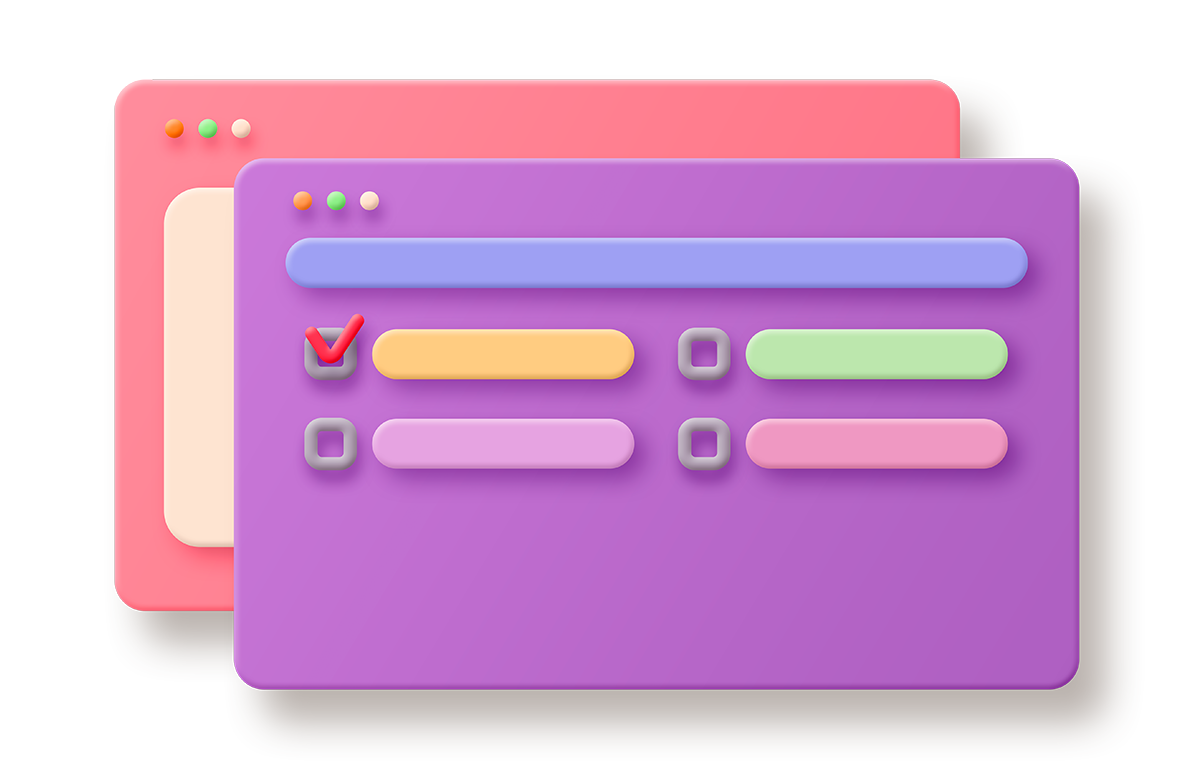 PART
FOUR
Part one
Part Four
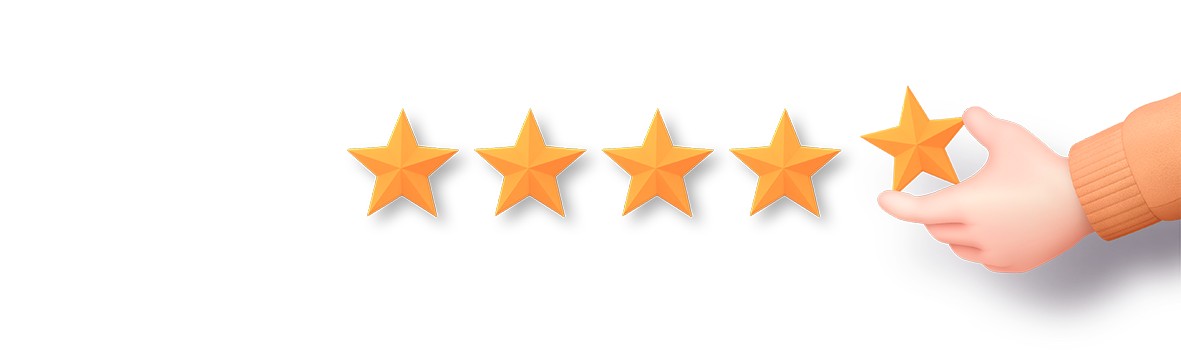 Part Two
Part Three
Presentation  template.
Hello, everyone! My name is COMPANY, I am a professional PPT designer, to provide you with professional PPT template,
The Marketplaces are Quickly Rising
Project Budget
Marketing Performance
e7d195523061f1c03a90ee8e42cb24248e56383cd534985688F9F494128731F165EE95AB4B0C0A38076AAEA07667B1565C446FC45FF01DFB0E885BCDBDF3A284F3DB14DA61DD97F0BAB2E6C668FB4931B99D40B68E3E163A6068C18A9768D2D7355B0AB97AEF5E6275AC4BB746B507272648C827F9755EBB00687898E9D3C0615E56C2C25068800C
Promote 1
75%
Promote 2
80%
30%
Promote 3
50%
25%
Option
10k
2021, Market
A wonderful
3.514.000
Market 01
@JohnDoe
5k
Far far away, behind the word mountains
2.00 ETH
1k
Sold
Jun
Jul
Aug
Project 01: Data Visual
Data Overview
40,214
e7d195523061f1c03a90ee8e42cb24248e56383cd534985688F9F494128731F165EE95AB4B0C0A38076AAEA07667B1565C446FC45FF01DFB0E885BCDBDF3A284F3DB14DA61DD97F0BAB2E6C668FB4931B99D40B68E3E163A6068C18A9768D2D7355B0AB97AEF5E6275AC4BB746B507272648C827F9755EBB00687898E9D3C0615E56C2C25068800C
Far far away, behind the word mountains, far from the countrie
Far far away, behind the word mountains, far from the
Circle Data Analysis
Revenue 202X
50%
Special Price
KPI Dashboard Overview
Discount 50%
Customize text
Far far away, behind the word mountains, far from the
e7d195523061f1c03a90ee8e42cb24248e56383cd534985688F9F494128731F165EE95AB4B0C0A38076AAEA07667B1565C446FC45FF01DFB0E885BCDBDF3A284F3DB14DA61DD97F0BAB2E6C668FB4931B99D40B68E3E163A6068C18A9768D2D7355B0AB97AEF5E6275AC4BB746B507272648C827F9755EBB00687898E9D3C0615E56C2C25068800C
Circle Data Analysis
Members Online
￥144
3,5% From Last Month
50%
0
10
20
30
40
50
60
70
Members Online
Todays Revenue
Server Load
￥144
￥321
￥174
3,5% From Last Month
3,5% From Last Month
3,5% From Last Month
Project 01: Data Visual
Option
2,514.000
Option
e7d195523061f1c03a90ee8e42cb24248e56383cd534985688F9F494128731F165EE95AB4B0C0A38076AAEA07667B1565C446FC45FF01DFB0E885BCDBDF3A284F3DB14DA61DD97F0BAB2E6C668FB4931B99D40B68E3E163A6068C18A9768D2D7355B0AB97AEF5E6275AC4BB746B507272648C827F9755EBB00687898E9D3C0615E56C2C25068800C
7,414.000
Hey, hey, hey! It's Fat COMPANY! Now I'm gonna sing a song for you, and this is gonna show you a thing or two.
Todays Revenue
Todays Revenue
￥53,261
￥53,261
Option
8.214.000
11/Month
6/Month
Todays Revenue
Todays Revenue
Option
￥53,261
￥53,261
3.514.000
4/Month
7/Month
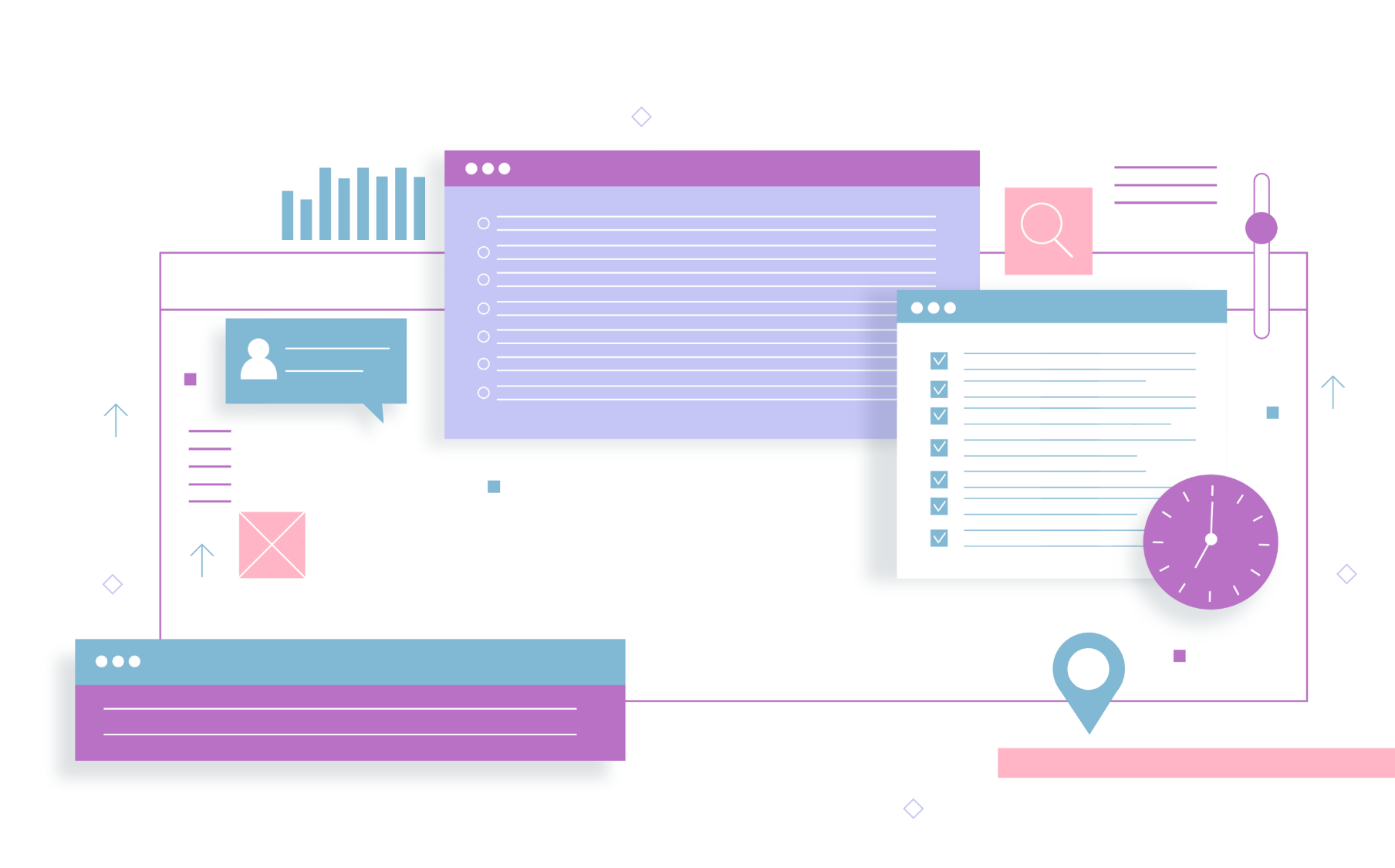 e7d195523061f1c03a90ee8e42cb24248e56383cd534985688F9F494128731F165EE95AB4B0C0A38076AAEA07667B1565C446FC45FF01DFB0E885BCDBDF3A284F3DB14DA61DD97F0BAB2E6C668FB4931B99D40B68E3E163A6068C18A9768D2D7355B0AB97AEF5E6275AC4BB746B507272648C827F9755EBB00687898E9D3C0615E56C2C25068800C
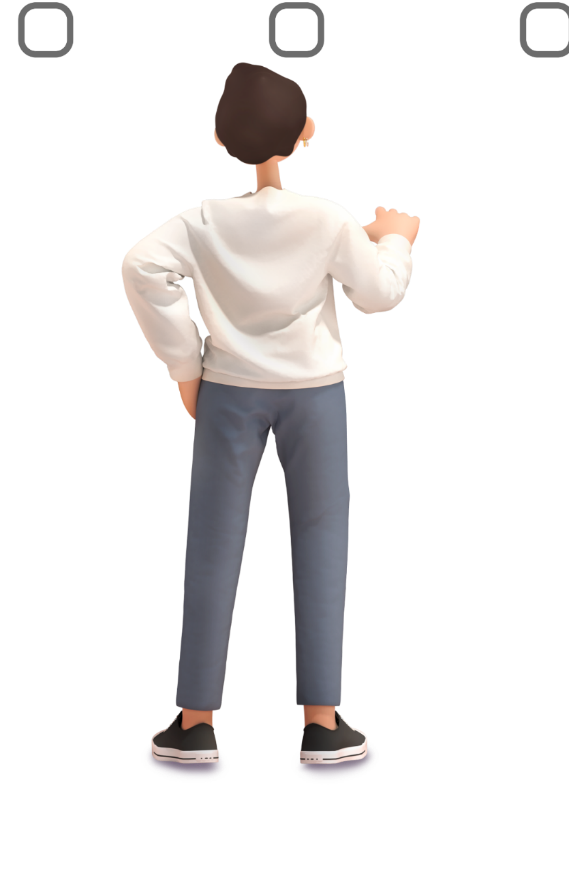 PART
FIVE
Business Presentation
Business Presentation
Our Works
e7d195523061f1c03a90ee8e42cb24248e56383cd534985688F9F494128731F165EE95AB4B0C0A38076AAEA07667B1565C446FC45FF01DFB0E885BCDBDF3A284F3DB14DA61DD97F0BAB2E6C668FB4931B99D40B68E3E163A6068C18A9768D2D7355B0AB97AEF5E6275AC4BB746B507272648C827F9755EBB00687898E9D3C0615E56C2C25068800C
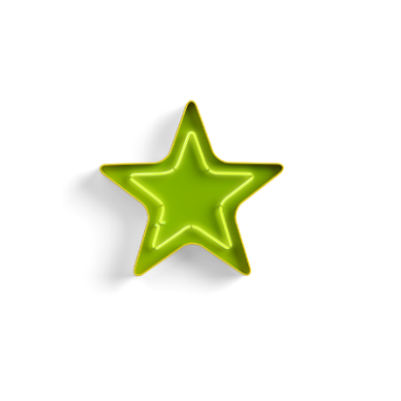 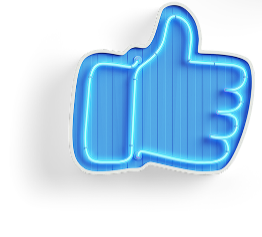 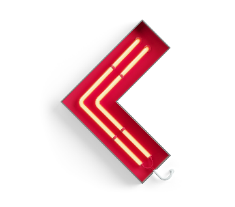 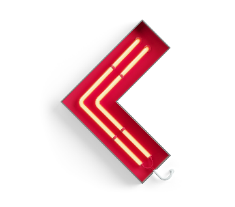 OPTION
OPTION
OPTION
Objectively disintermediate leveraged manufactured products before team driven resources.
Objectively disintermediate leveraged manufactured products before team driven resources.
Objectively disintermediate leveraged manufactured products before team driven resources.
行业PPT模板http://www.freeppt7.com/hangye/
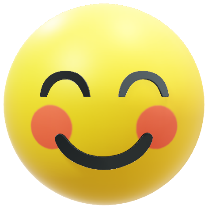 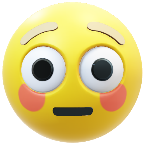 e7d195523061f1c03a90ee8e42cb24248e56383cd534985688F9F494128731F165EE95AB4B0C0A38076AAEA07667B1565C446FC45FF01DFB0E885BCDBDF3A284F3DB14DA61DD97F0BAB2E6C668FB4931B99D40B68E3E163A6068C18A9768D2D7355B0AB97AEF5E6275AC4BB746B507272648C827F9755EBB00687898E9D3C0615E56C2C25068800C
Keen to work
with us?
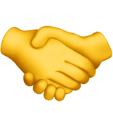 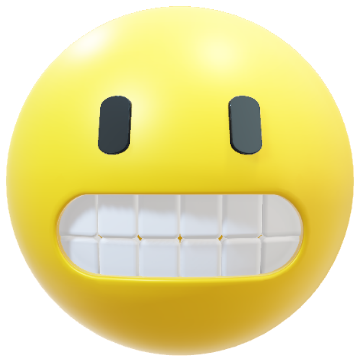 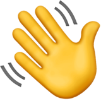 www.freeppt7.com
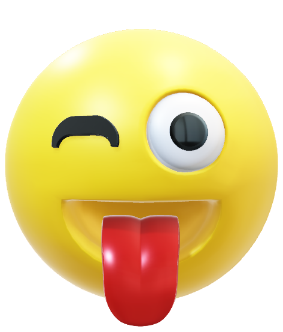 [Speaker Notes: Template from: https://www.freeppt7.com/]
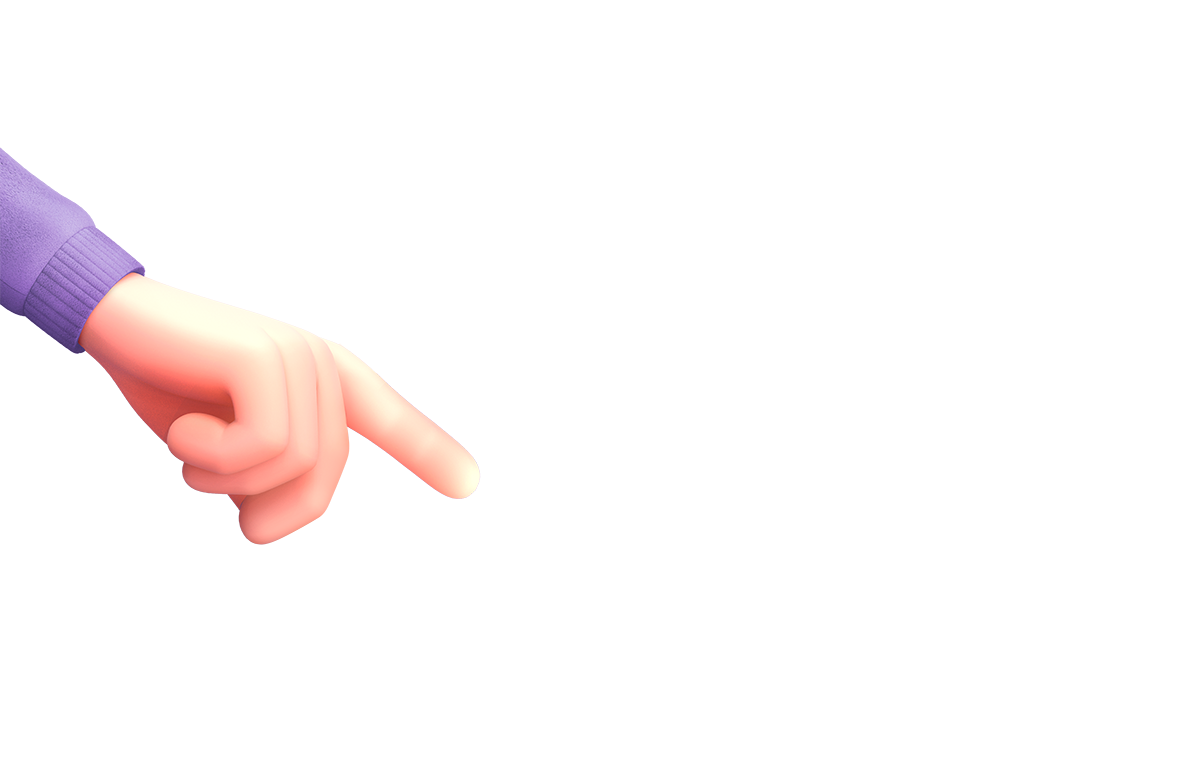 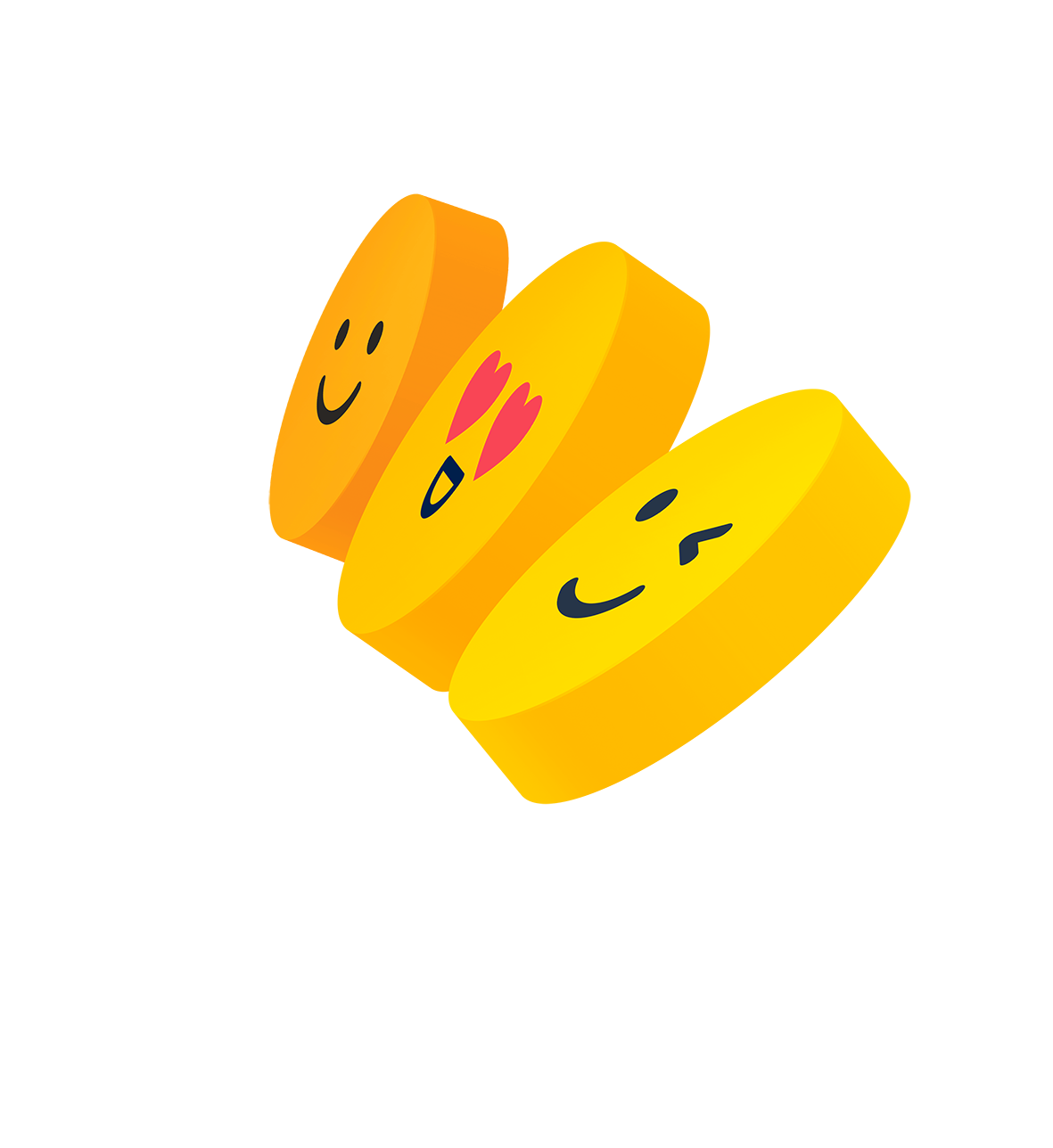 Get in touch
e7d195523061f1c03a90ee8e42cb24248e56383cd534985688F9F494128731F165EE95AB4B0C0A38076AAEA07667B1565C446FC45FF01DFB0E885BCDBDF3A284F3DB14DA61DD97F0BAB2E6C668FB4931B99D40B68E3E163A6068C18A9768D2D7355B0AB97AEF5E6275AC4BB746B507272648C827F9755EBB00687898E9D3C0615E56C2C25068800C
Email
www.freeppt7.com
Our address
THANK YOU
china  Jiangsu   Nanjing
PPTer:COMPANY
Search